Animation zum Thema Elektrolyse von Zinkiodid
Ersteller*in: 	Constantin Egerer
Datum:		8. Mai 2025
Fach:		Chemie
Thema:		Elektrolyse von Zinkiodid
Jahrgangsstufe:	11/12
Bundesland:	Brandenburg
Lernbereich:	3.2.9 Elektrochemie
Einsatz im Unterricht als:
Selbstlernmaterial für Schüler*innen
Unterstützung eines Lehrkräftevortrags
Kontakt (optional, für Rückfragen): 
       constantin.egerer@uni-potsdam.de
Didaktischer Kommentar:
Im Folgenden wird die Elektrolyse einer Zinkiodid-Lösung und der anschließende Entladevorgang animiert. In der Animation kann durch Mausklicke oder mit den Pfeiltasten navigiert werden. 
Zentral ist, dass durch die Cameo-Funktion ein Livebild des Realexperimentes eingeblendet wird. Dieses wird in einem Schnappdeckelglas durchgeführt, durch dessen Deckel zwei Graphit-Bleistiftminen gesteckt wurden. Dieses ist zu 2/3 mit einer Zinkiodid-Lösung (5 %) gefüllt. Die Elektroden werden mit einer Batterie oder Stromversorgungsgerät (9 V) verbunden. Die Elektrolyse wird ca. 30 s laufen gelassen und danach die Batterie durch einen Motor ersetzt.
Aus Gründen der didaktischen Reduktion wird auf eine Darstellung der Solvatation der Ionen, der Polyiodid-Bildung, der Ab- bzw. Zunahme der Ionengröße bei Oxidation bzw. Reduktion sowie der elektrochemischen Doppelschicht an der Elektrodengrenzfläche bei der Animation verzichtet.
Diese Folie darf nicht gelöscht werden.
Diese Datei ist lizensiert unter:



© 2024. Diese Datei und deren Inhalte sind freigegeben unter der Creative-Commons-Lizenz 
Namensnennung, Weitergabe unter gleichen Bedingungen, Version 4.0 Deutschland (CC BY-SA 4.0 de). URL: https://creativecommons.org/licenses/by-sa/4.0/de/legalcode
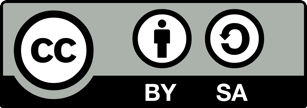 Wählen Sie aus, ob Sie den Lade- oder Entladevorgang der Zinkiodid-Lösung durchführen. Richten Sie in jedem Fall den Minus-Pol aus Sicht der Kamera nach links und den Plus-Pol nach rechts aus.
Elektrolyse (Ladevorgang)
Entladevorgang
Elektrolyse (Ladevorgang)
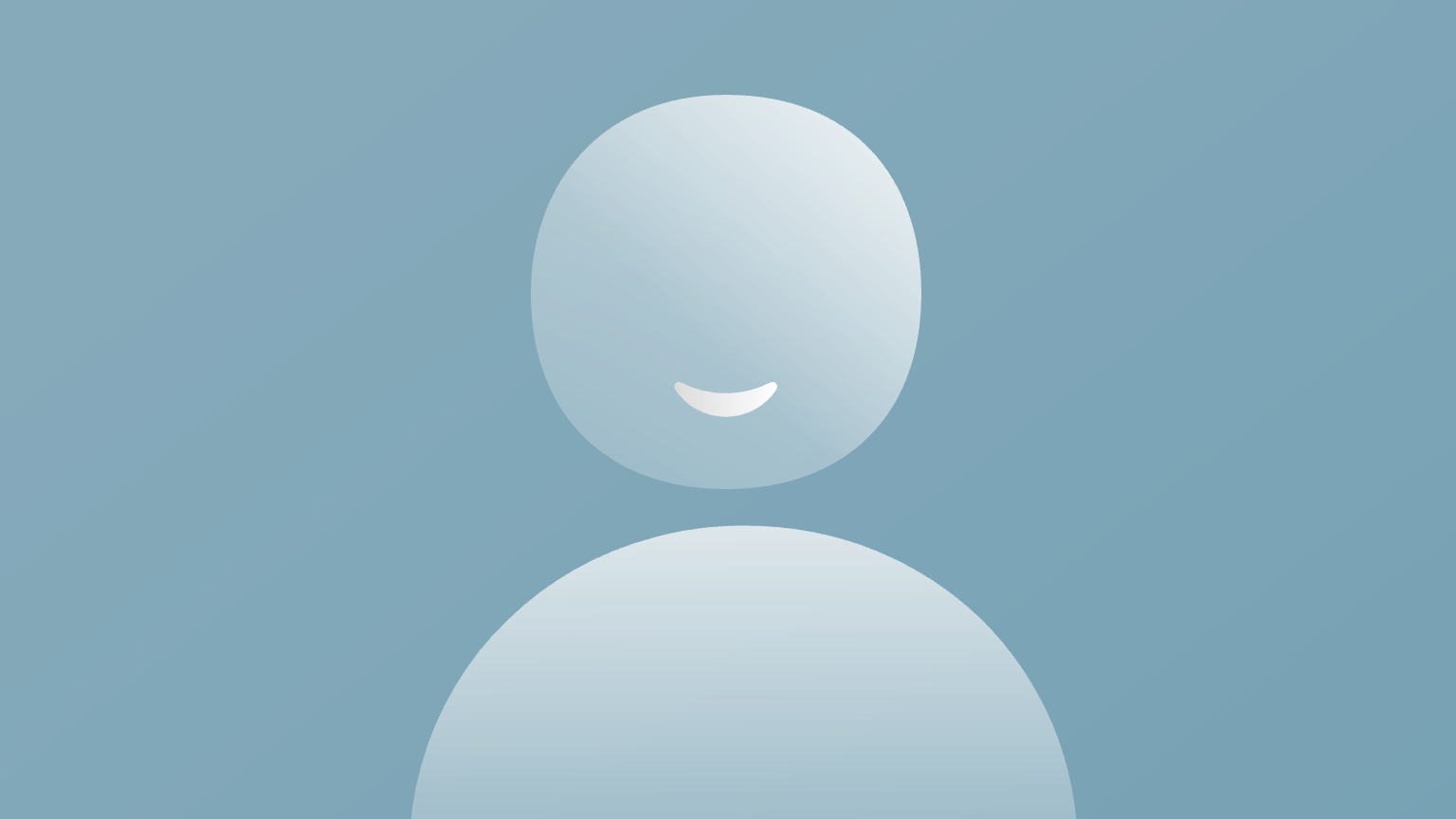 Modus wechseln
Für Animation an Kathode hier klicken
Für Animation an Anode hier klicken
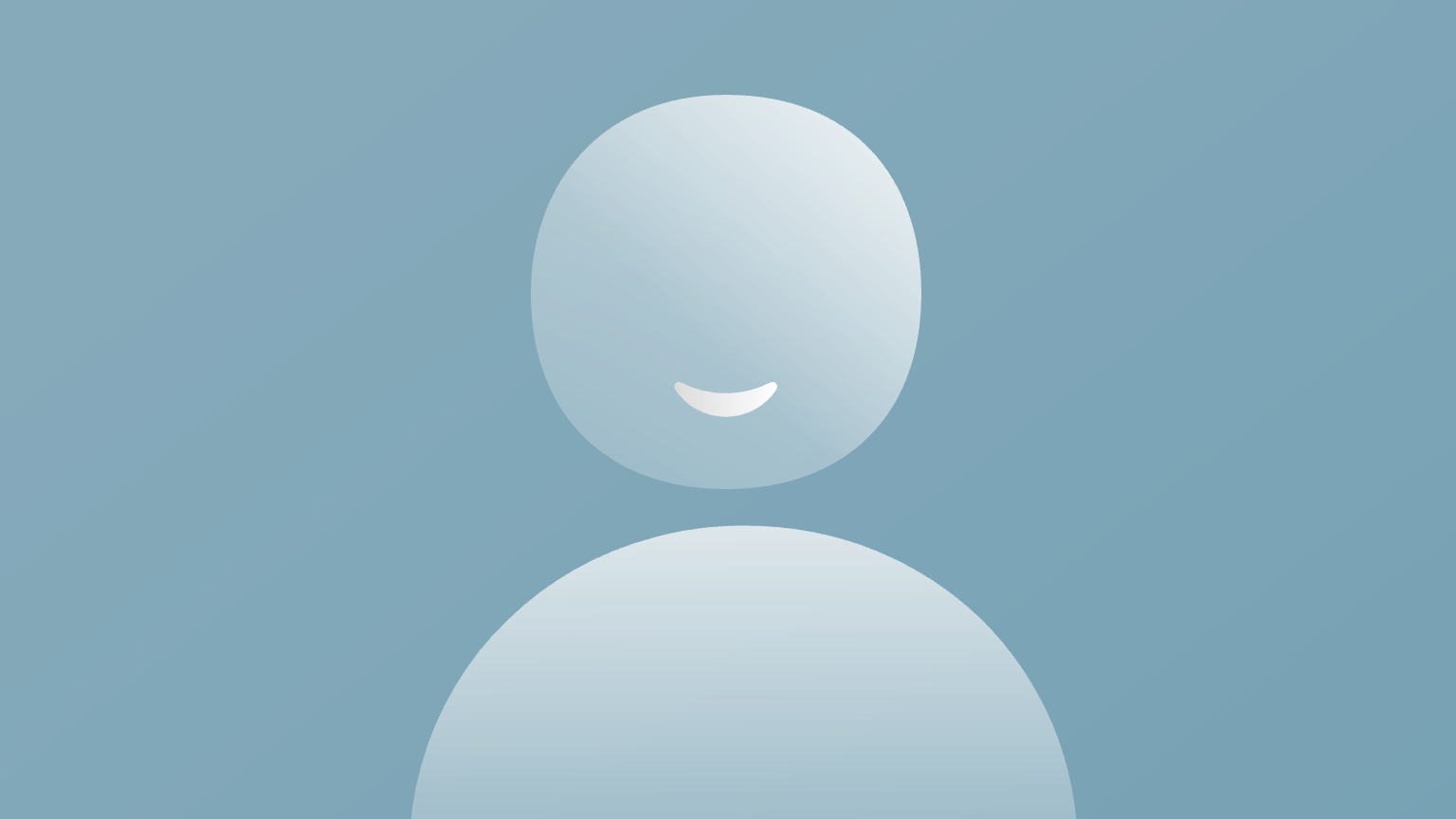 C
C
C
C
C
C
C
C
C
C
C
C
C
C
C
C
C
C
C
C
-
Zn
Zn2+
I
I
I-
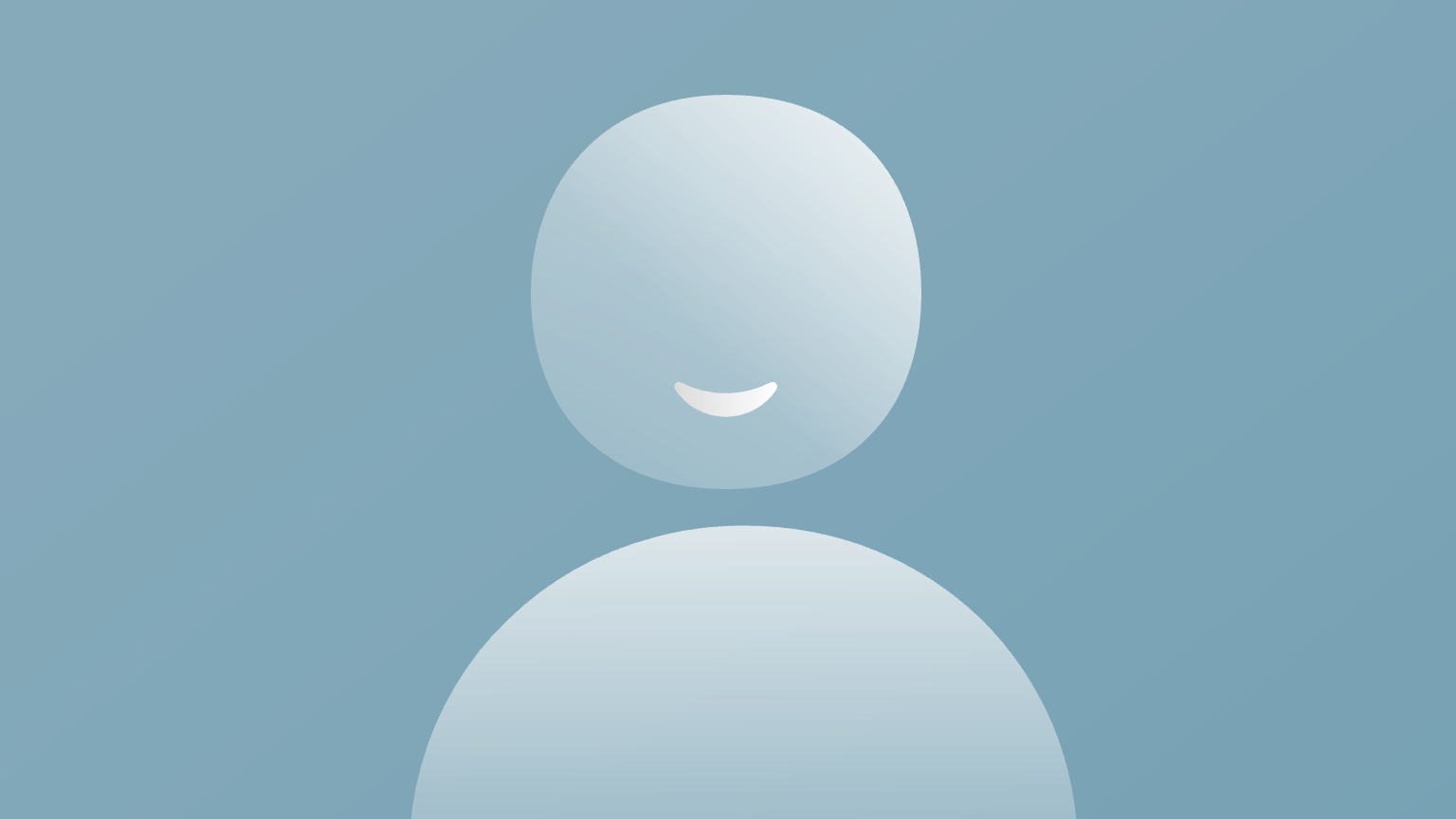 C
C
C
C
C
C
C
C
C
C
C
C
C
C
C
C
C
C
C
C
-
-
Zn2+
I-
I-
I-
I-
Zn2+
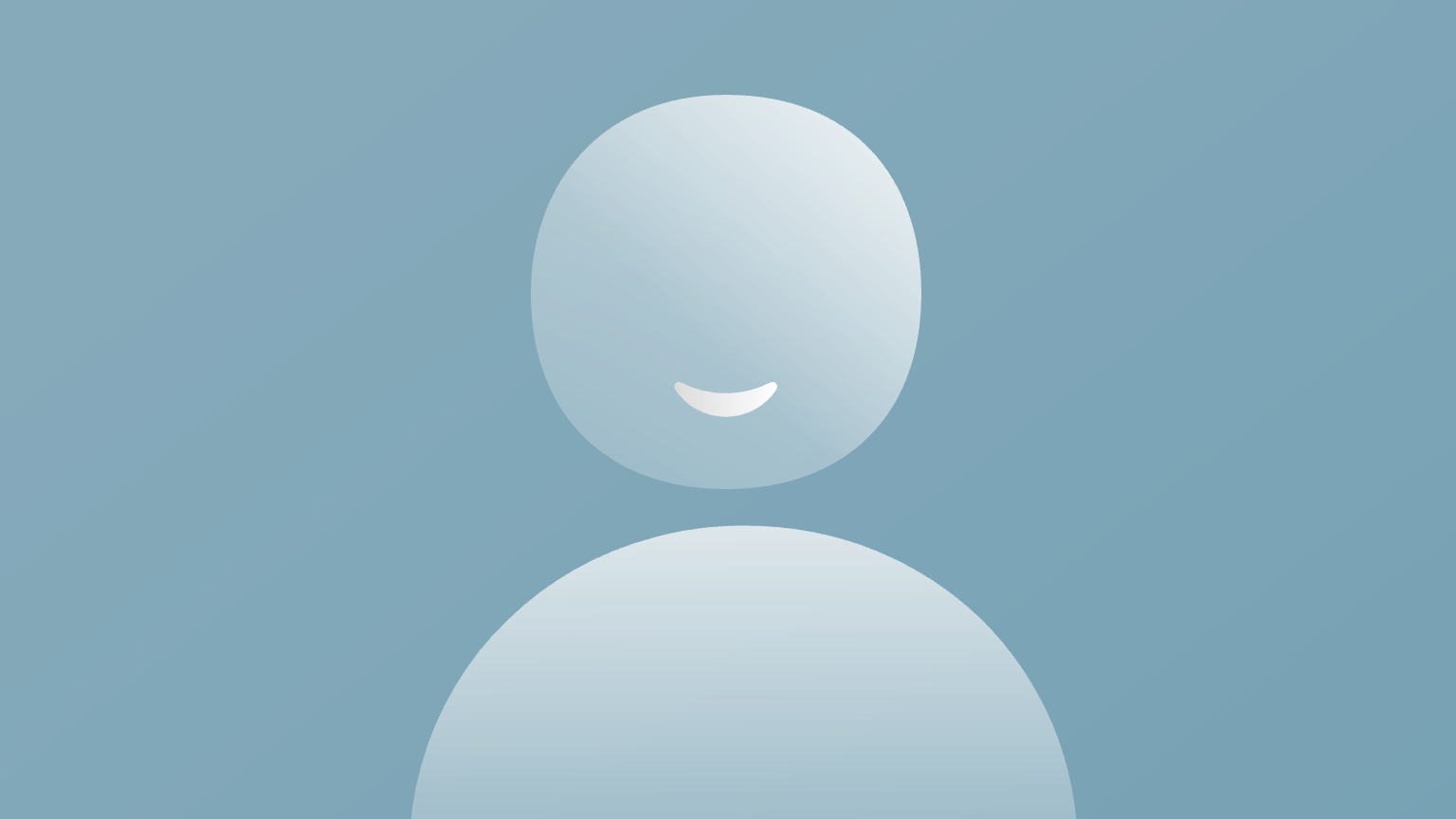 C
C
C
C
C
C
C
C
C
C
C
C
C
C
C
C
C
C
C
C
-
-
Zn2+
I-
I-
I-
I-
Zn2+
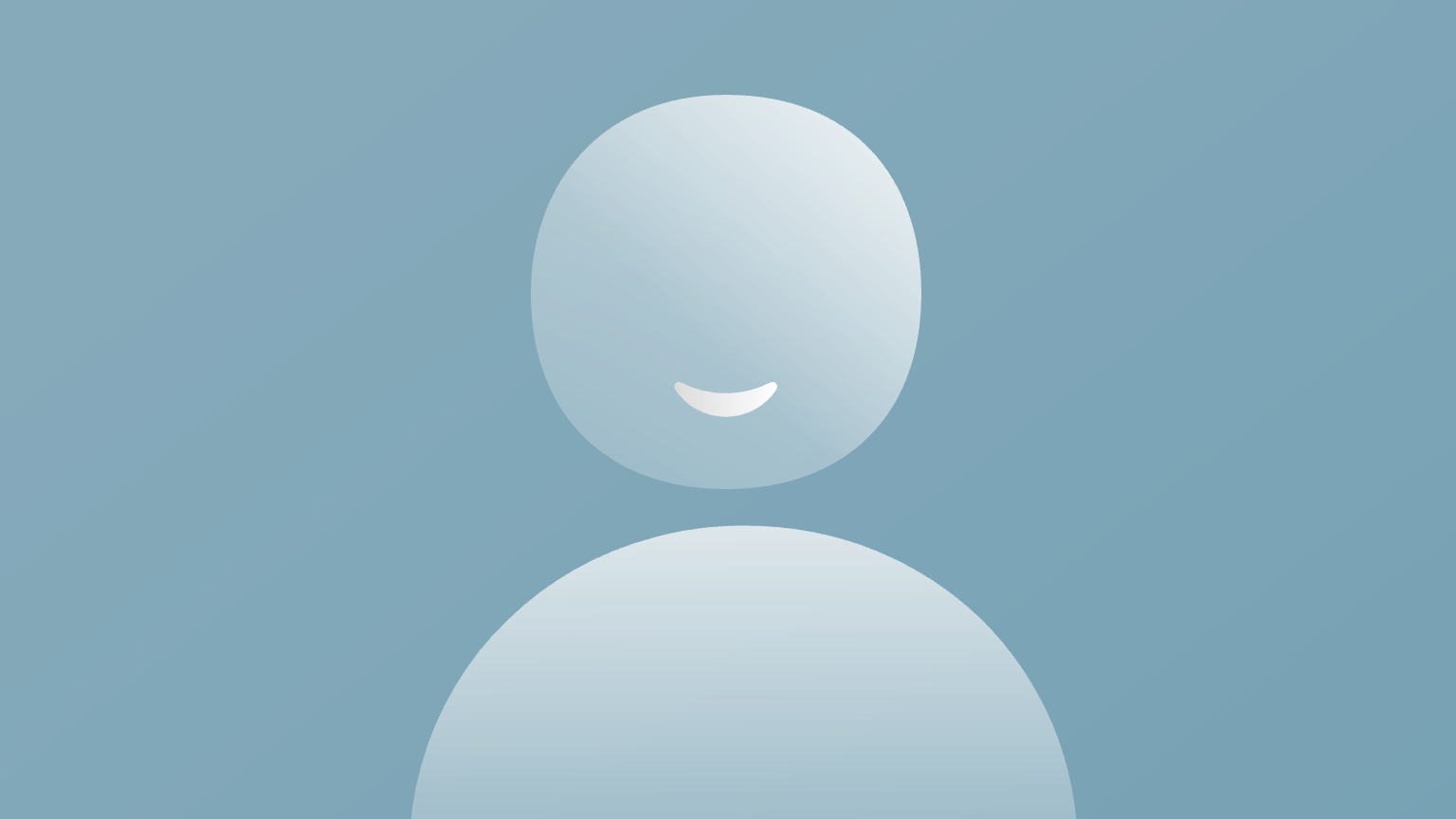 C
C
C
C
C
C
C
C
C
C
C
C
C
C
C
C
C
C
C
C
-
-
Zn2+
I-
I-
I-
I-
Zn2+
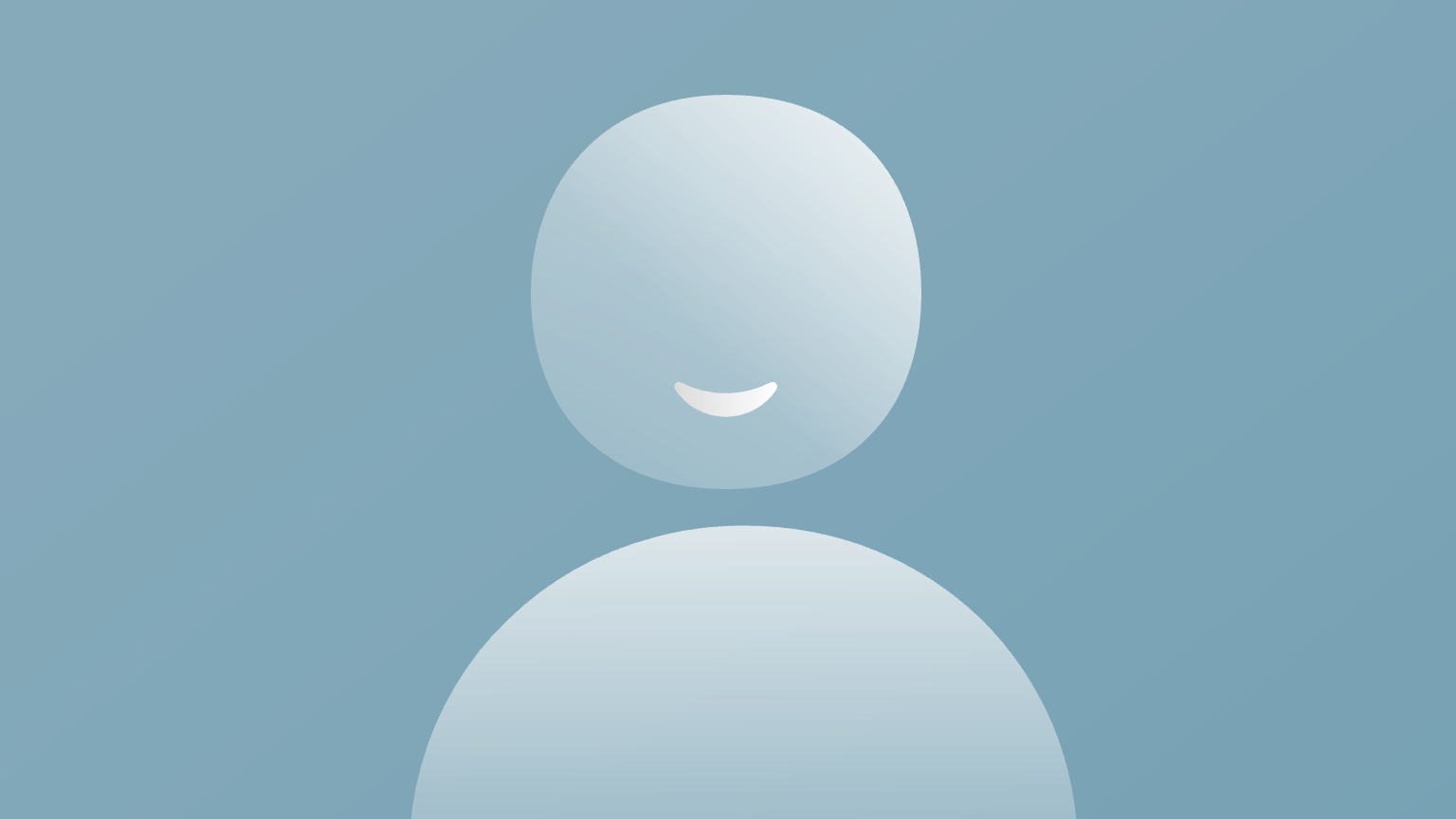 C
C
C
C
C
C
C
C
C
C
C
C
C
C
C
C
C
C
C
C
-
-
Zn2+
I-
I-
I-
I-
Zn2+
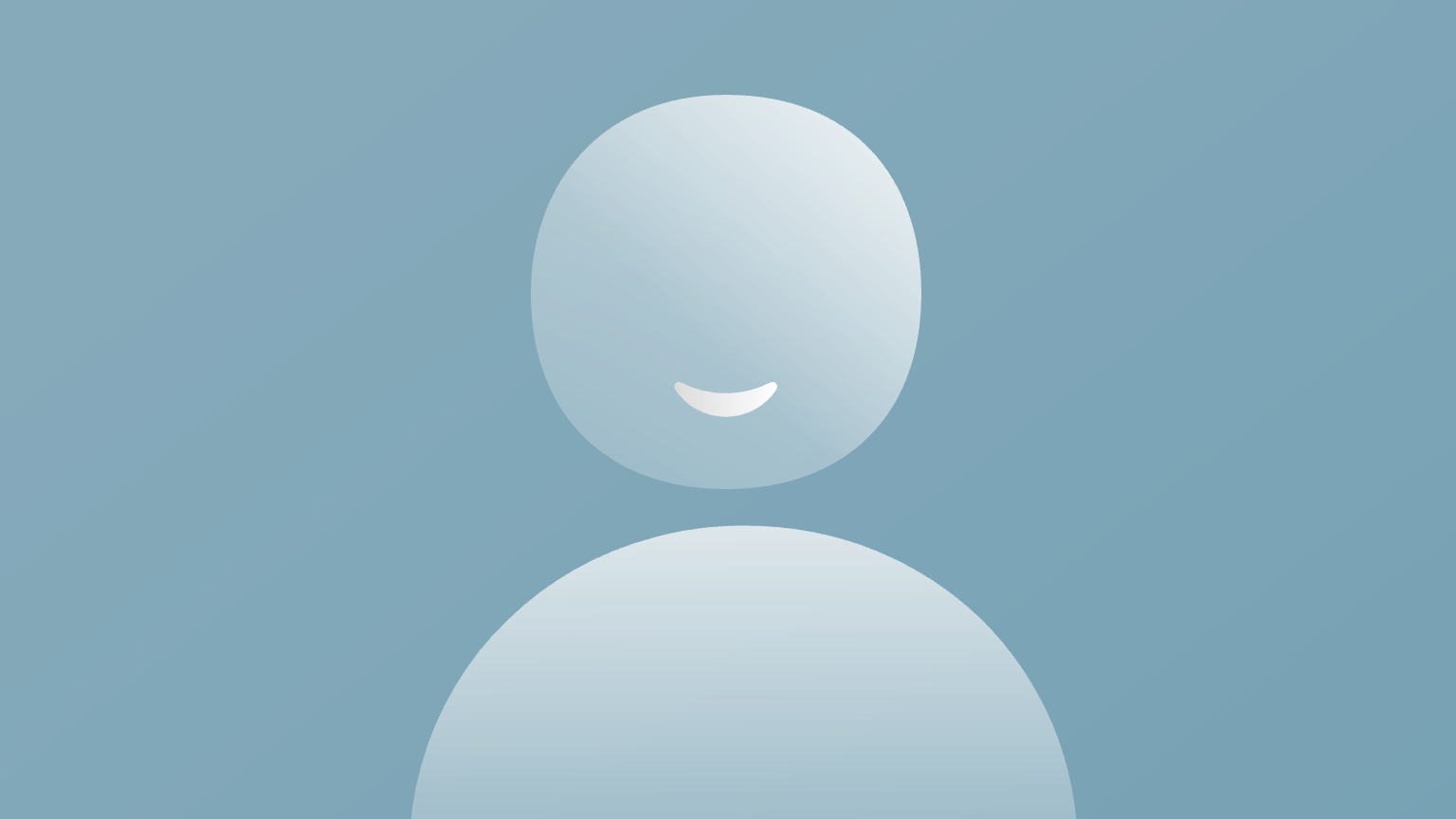 C
C
C
C
C
C
C
C
C
C
C
C
C
C
C
C
C
C
C
C
-
-
Zn2+
I-
I-
I-
I-
Zn2+
Zn
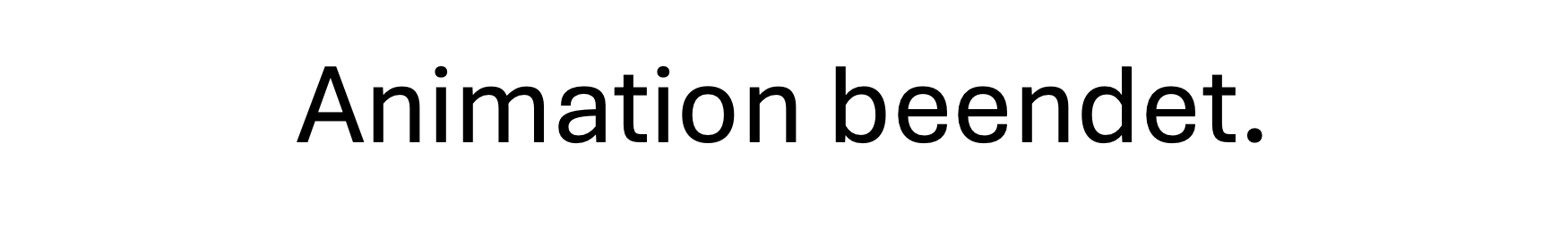 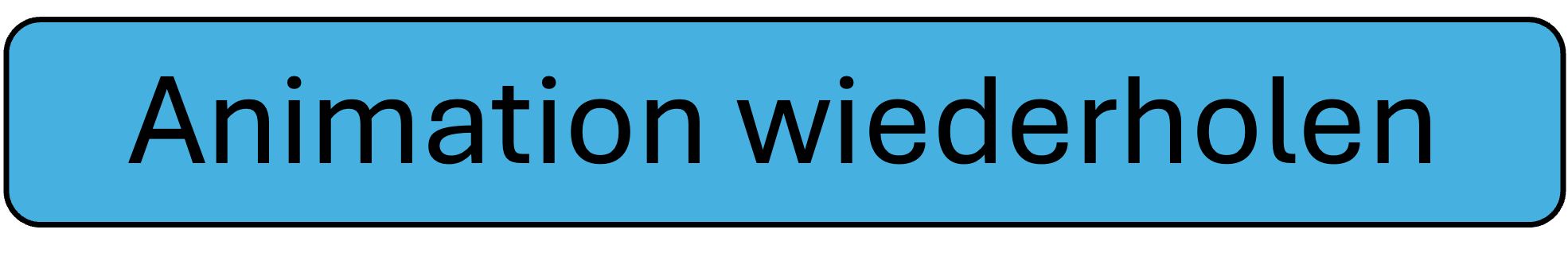 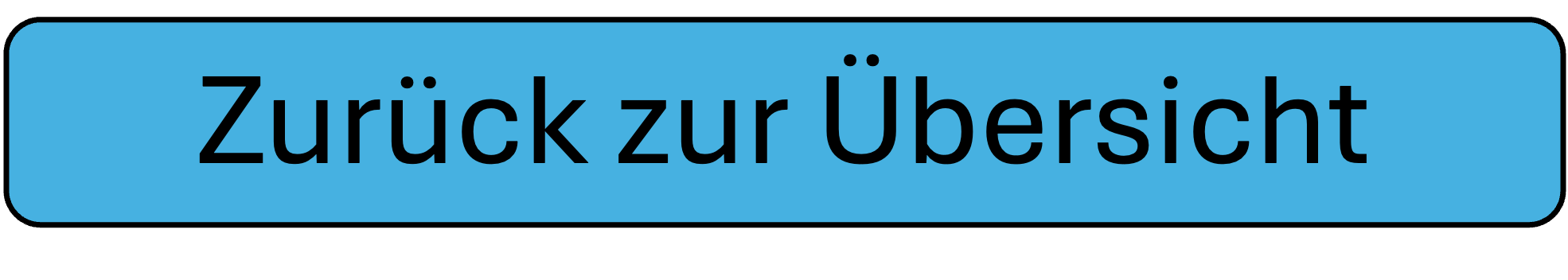 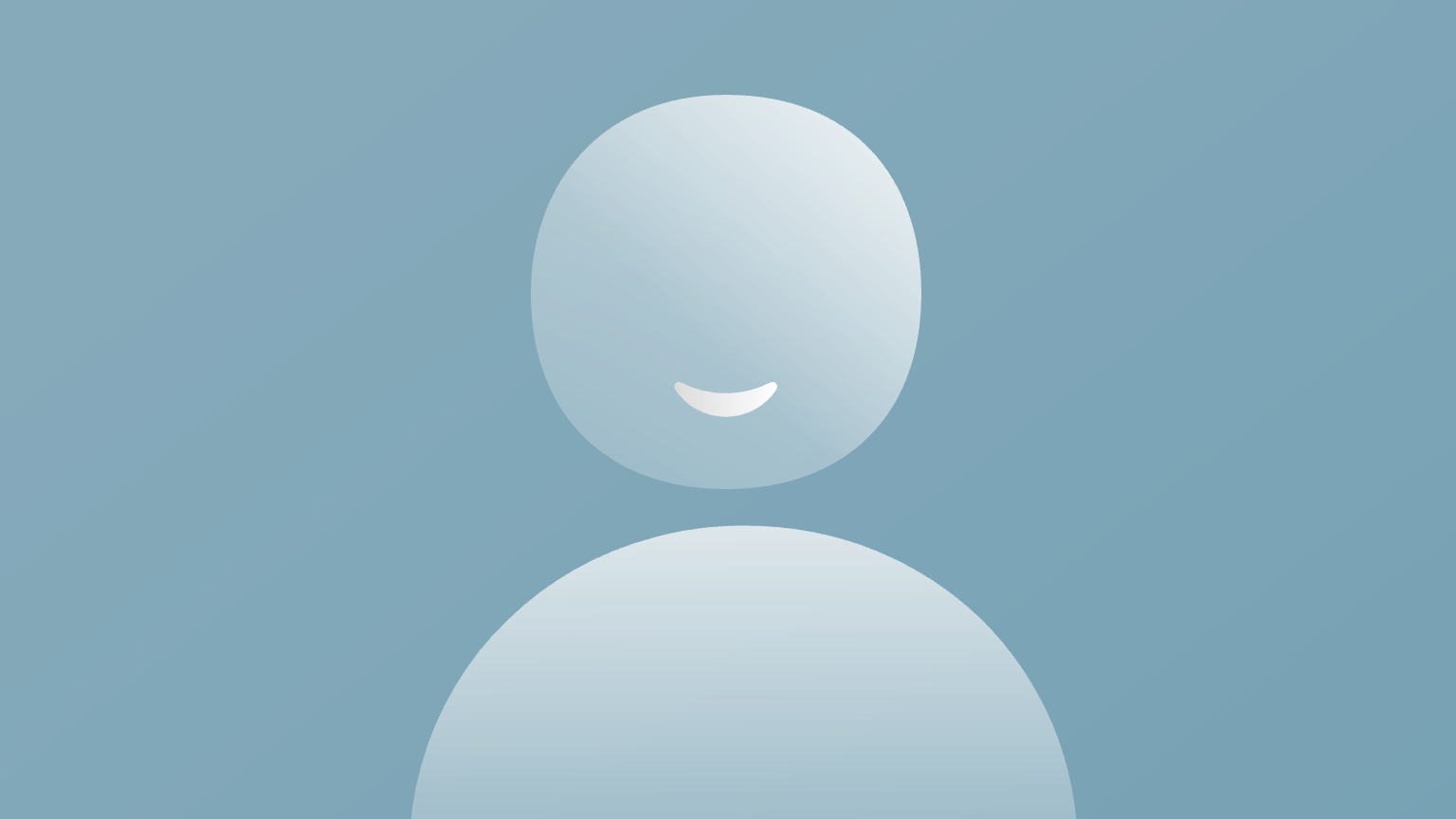 C
C
C
C
C
C
C
C
C
C
C
C
C
C
C
C
C
C
C
C
-
-
Zn
Zn2+
I-
I-
I-
I-
Zn2+
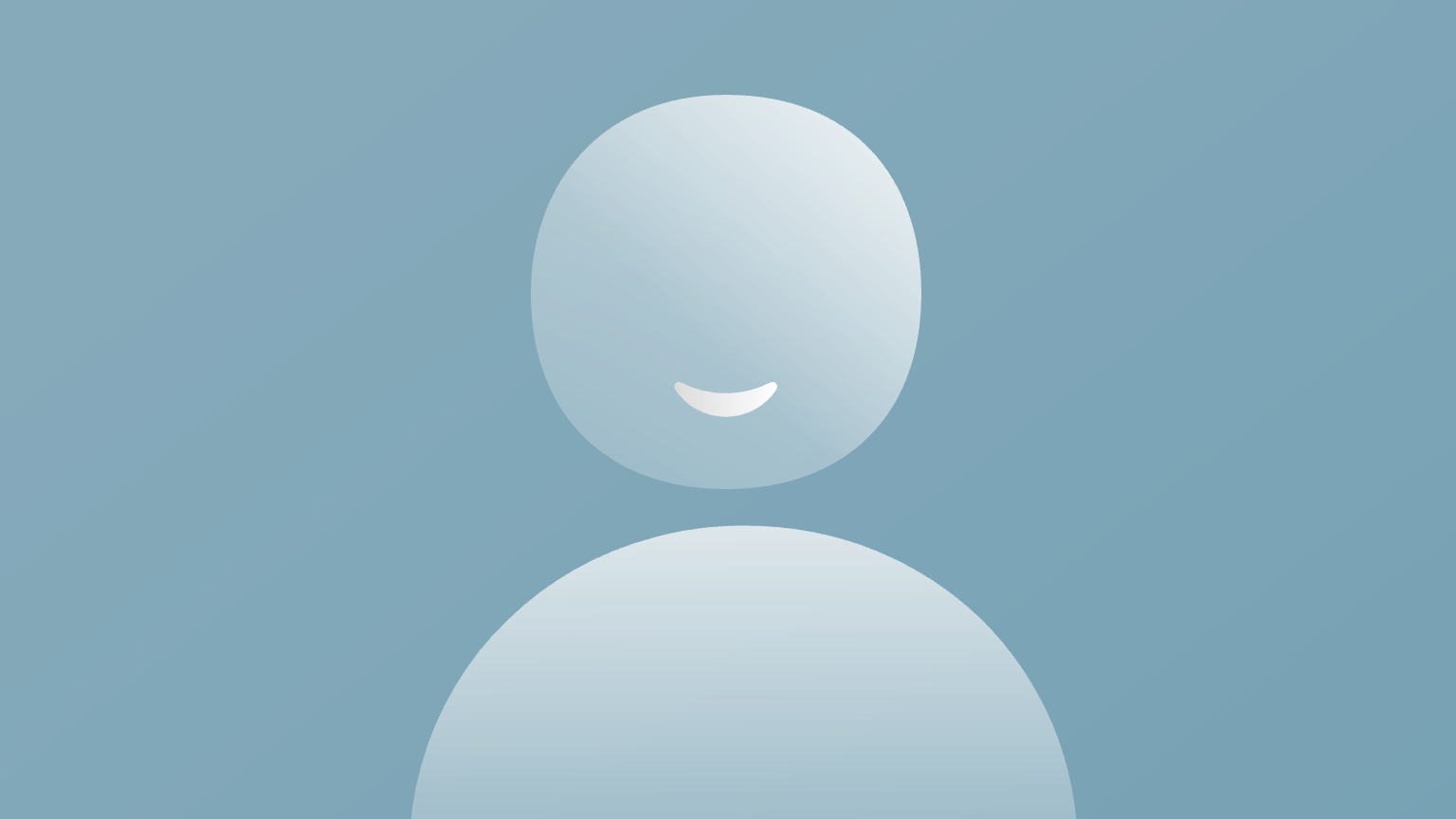 C
C
C
C
C
C
C
C
C
C
C
C
C
C
C
C
C
C
C
C
-
-
Zn
Zn2+
I
I
I-
I-
Zn2+
I-
I-
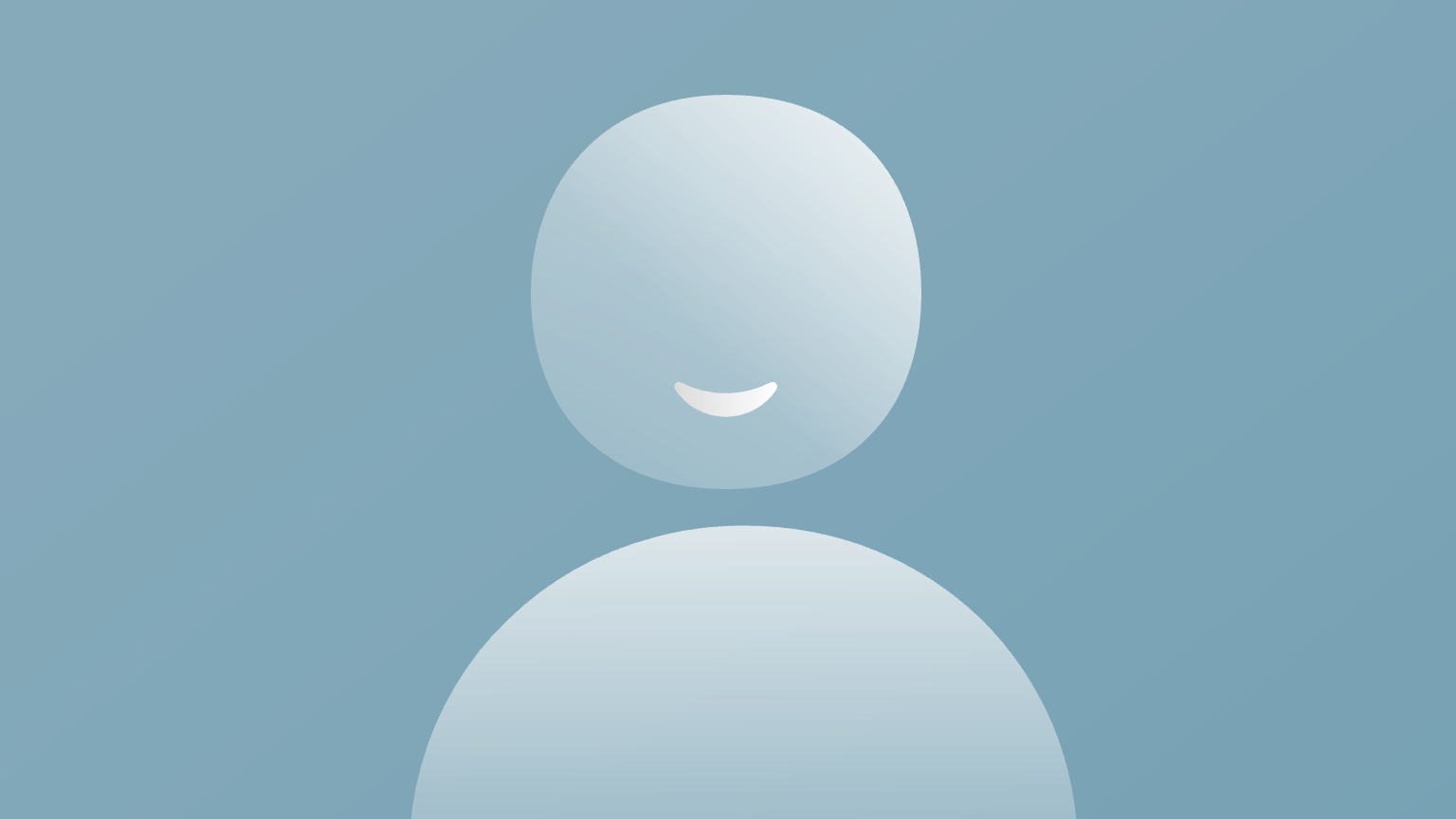 C
C
C
C
C
C
C
C
C
C
C
C
C
C
C
C
C
C
C
C
Zn
Zn2+
I
I
I-
I-
Zn2+
I-
I-
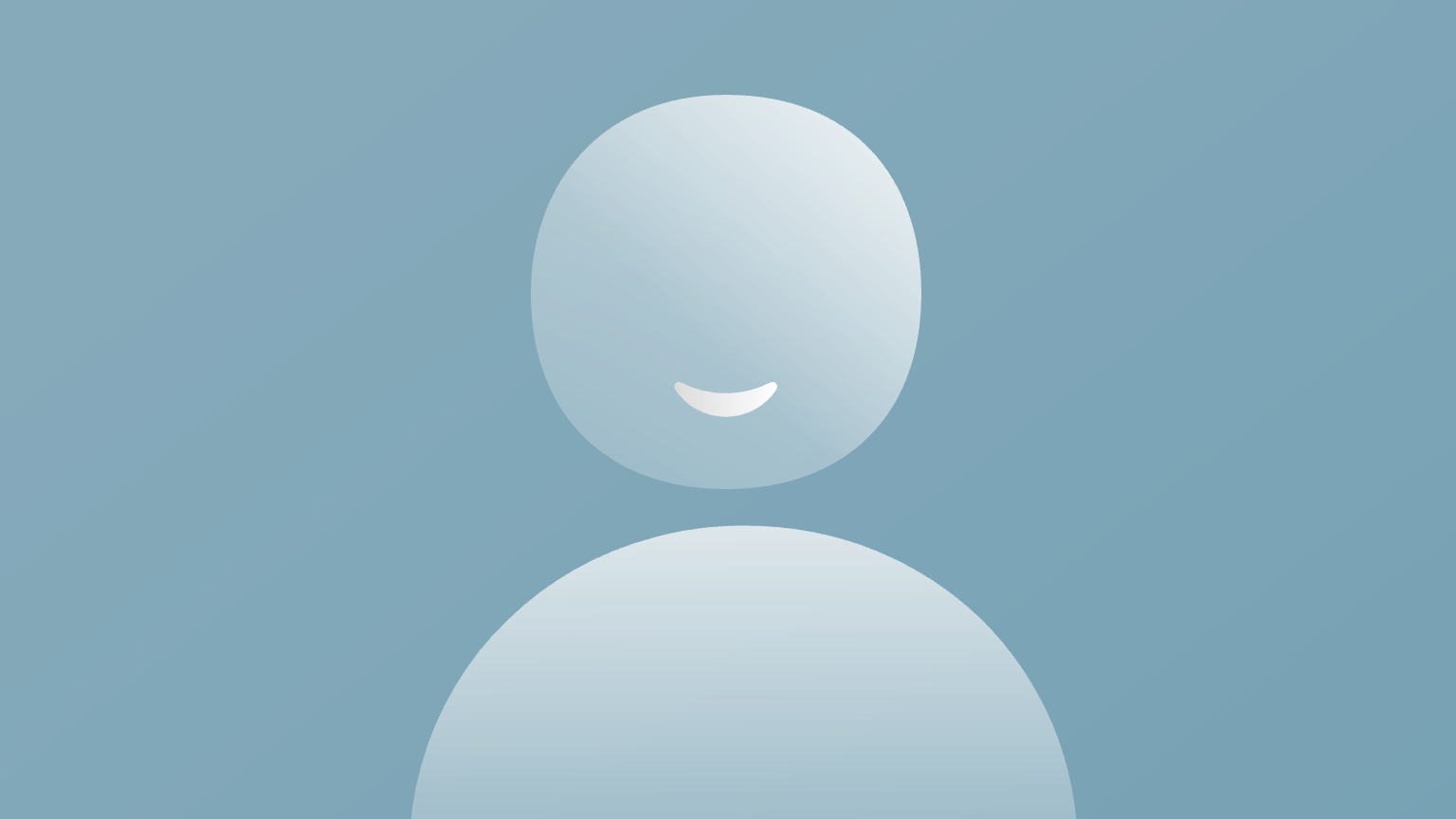 C
C
C
C
C
C
C
C
C
C
C
C
C
C
C
C
C
C
C
C
Zn
Zn2+
I
I
I-
I-
Zn2+
I-
I-
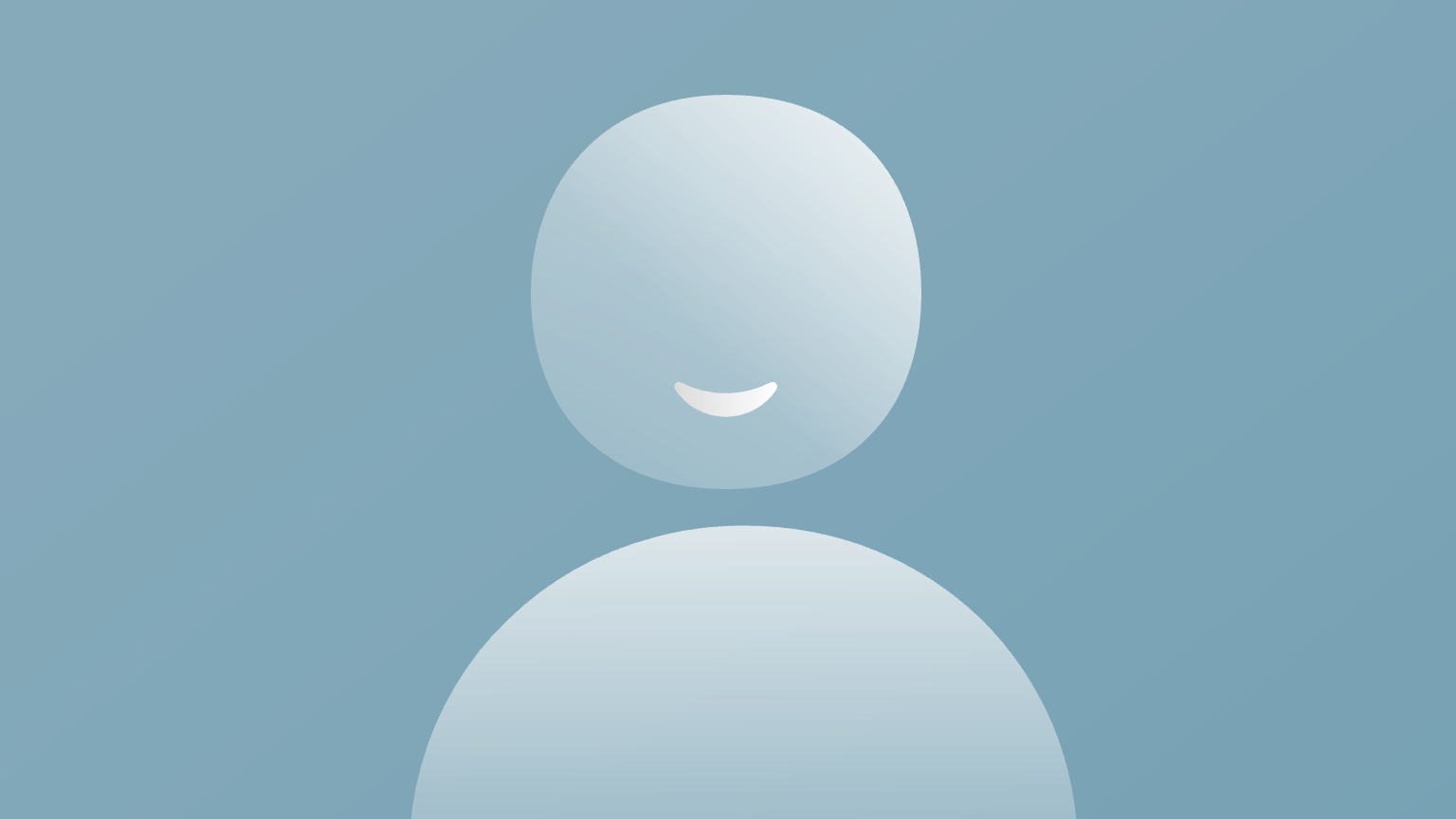 C
C
C
C
C
C
C
C
C
C
C
C
C
C
C
C
C
C
C
C
-
-
Zn
Zn2+
I-
I-
Zn2+
I-
I-
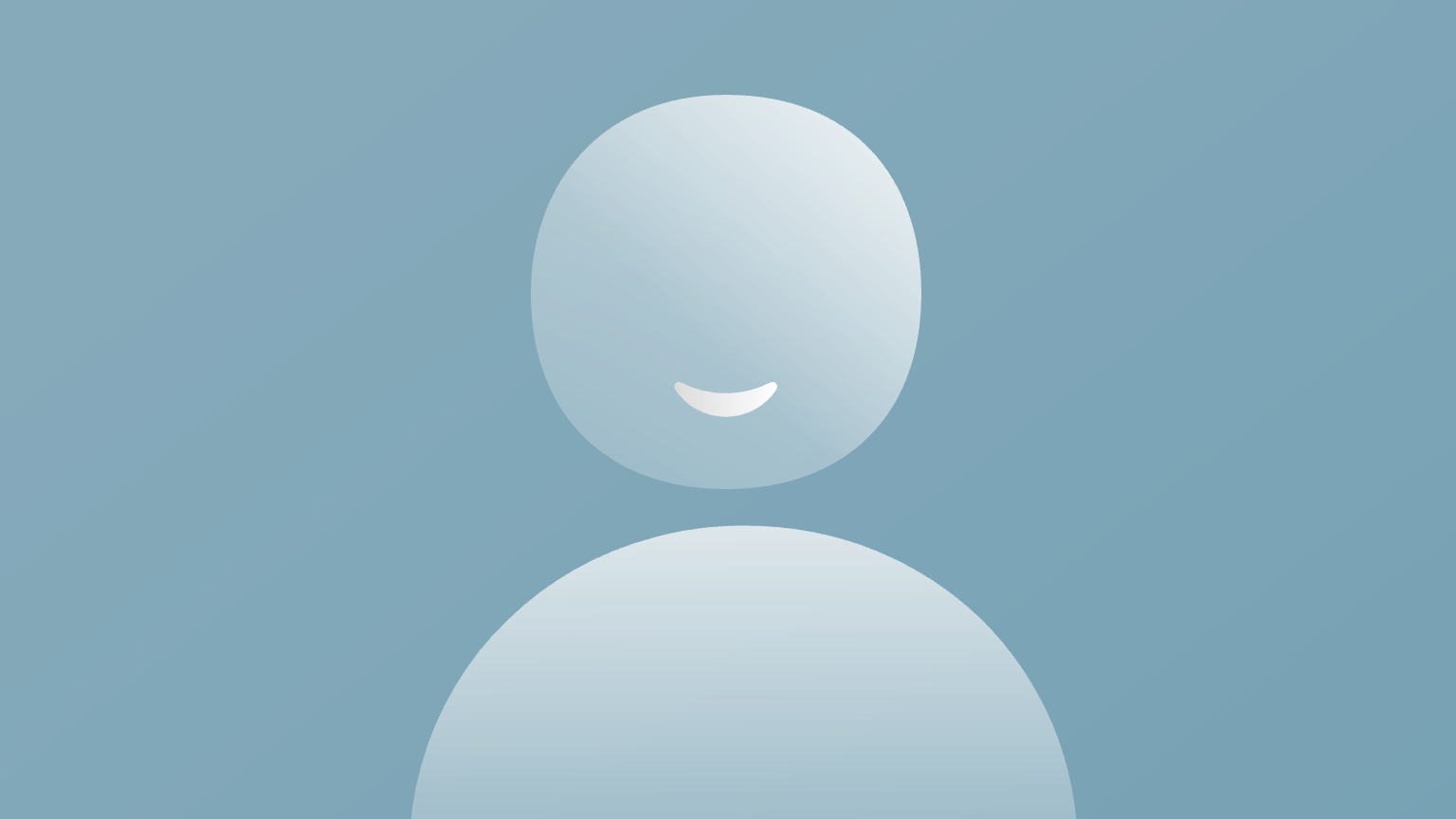 C
C
C
C
C
C
C
C
C
C
C
C
C
C
C
C
C
C
C
C
-
-
I-
I-
Zn
Zn2+
I-
Zn2+
I-
I
I
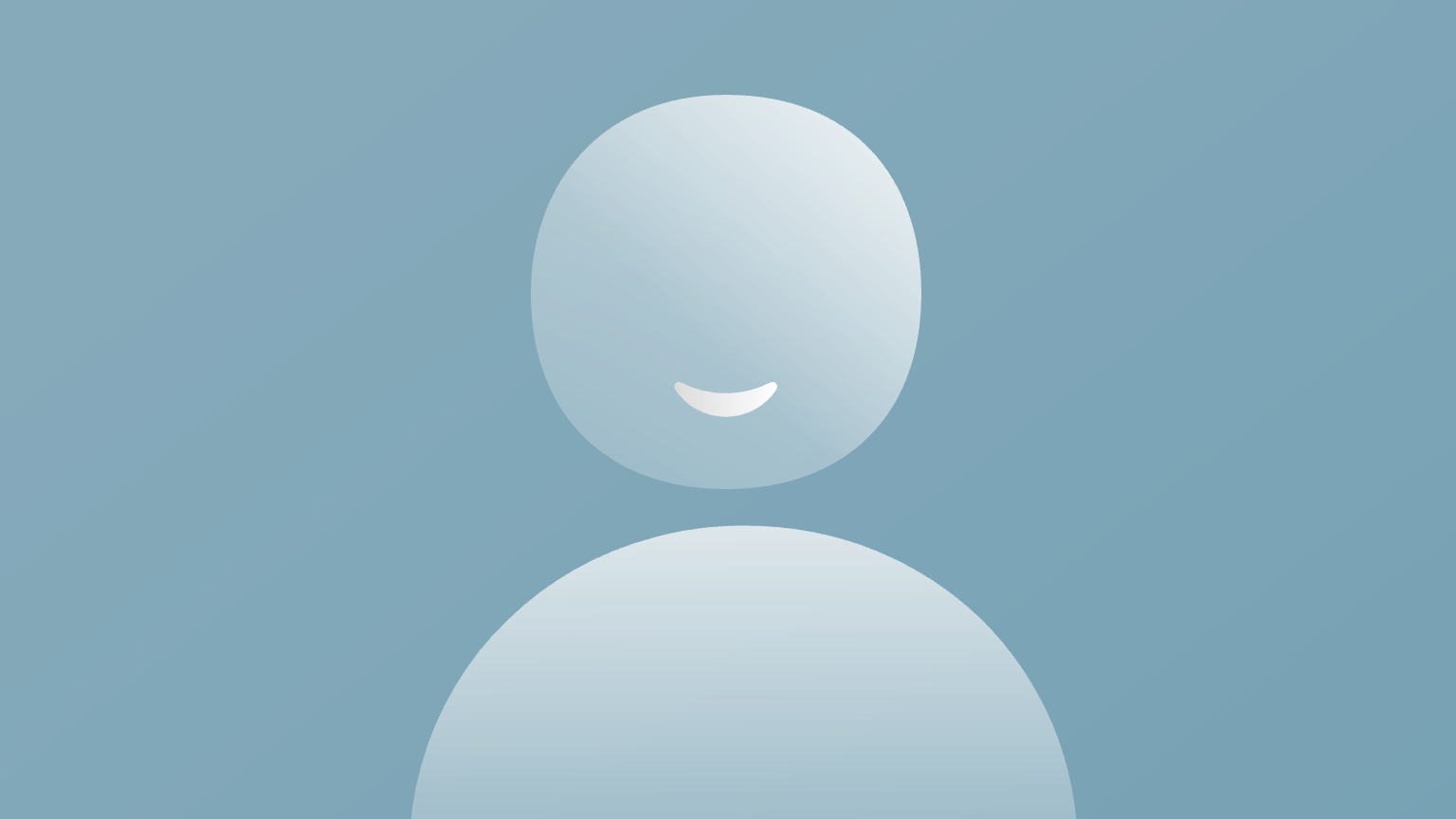 C
C
C
C
C
C
C
C
C
C
C
C
C
C
C
C
C
C
C
C
-
-
I
I
Zn
Zn2+
I-
Zn2+
I-
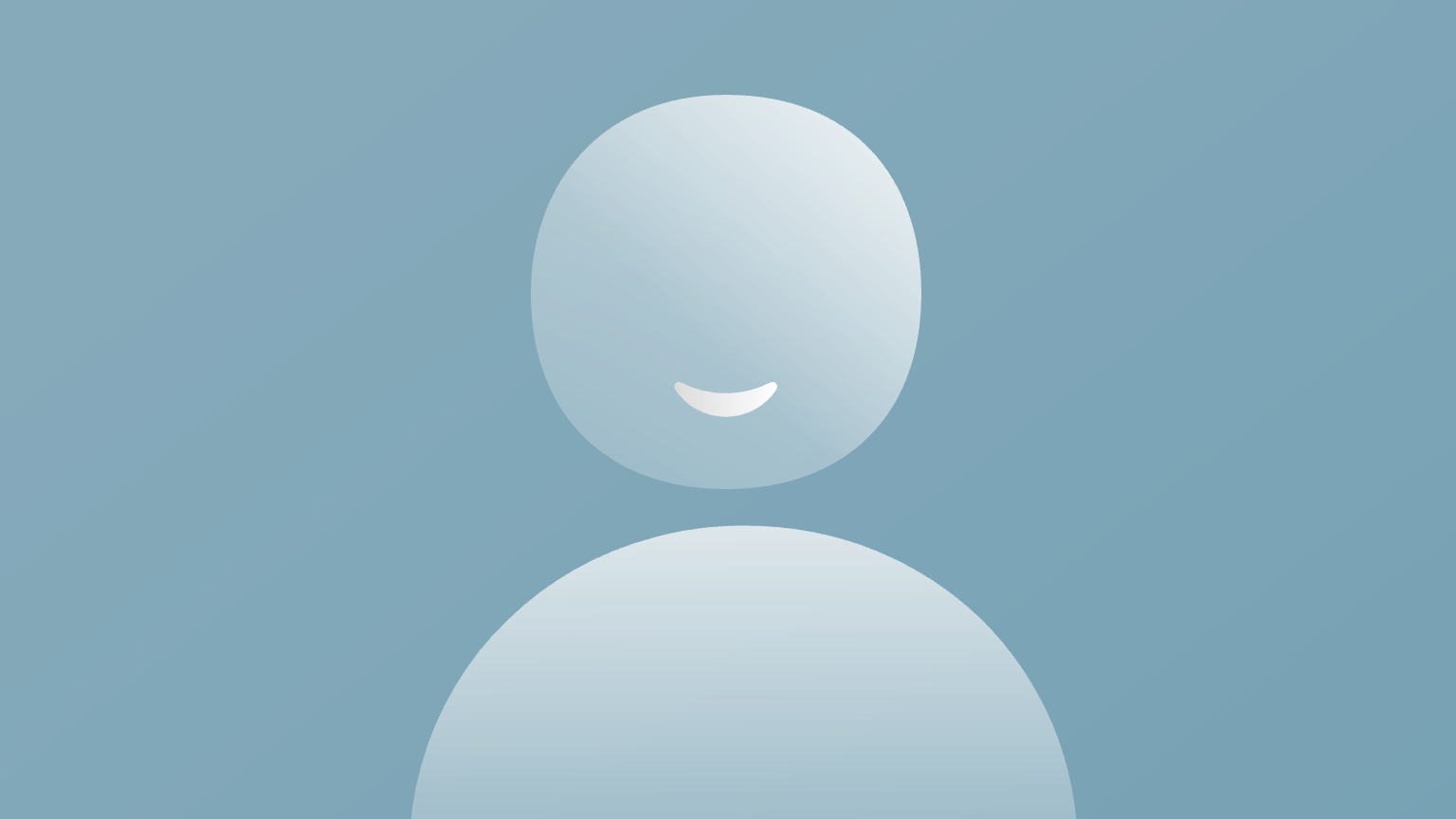 C
C
C
C
C
C
C
C
C
C
C
C
C
C
C
C
C
C
C
C
Zn
Zn2+
I-
Zn2+
I-
I
I
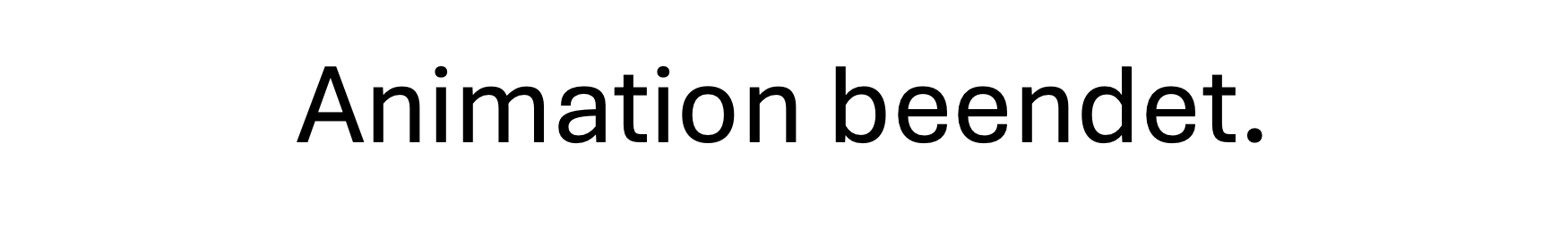 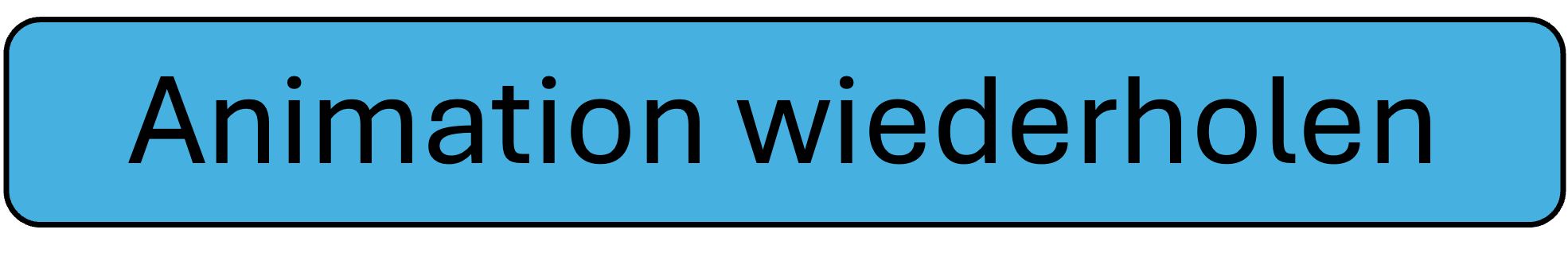 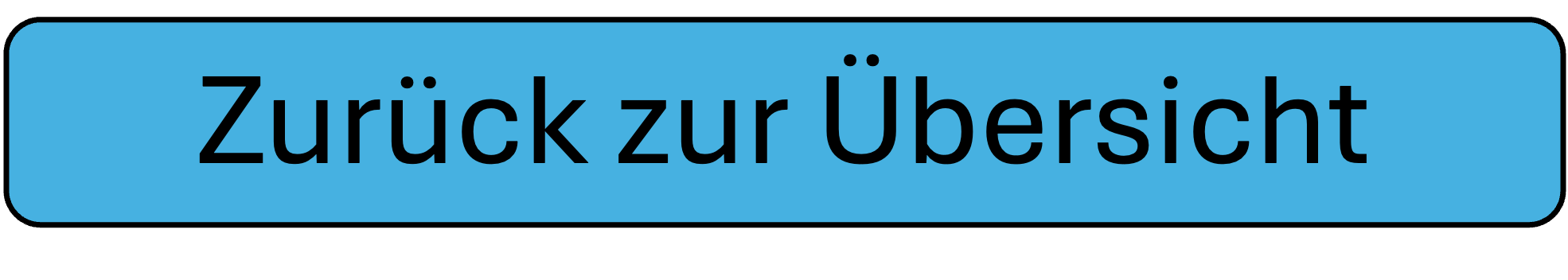 Entladevorgang
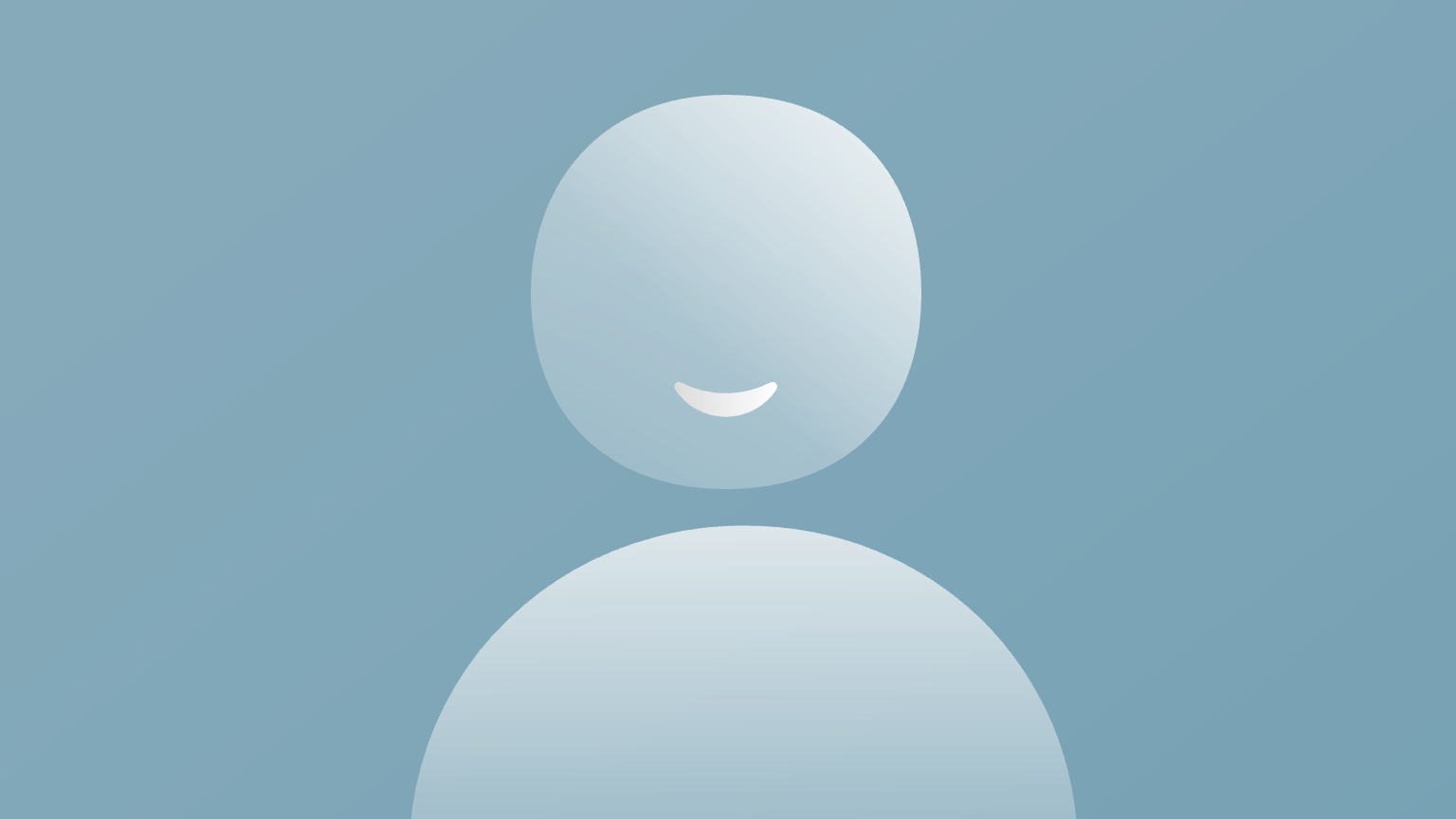 Modus wechseln
Für Animation an Kathode hier klicken
Für Animation an Anode hier klicken
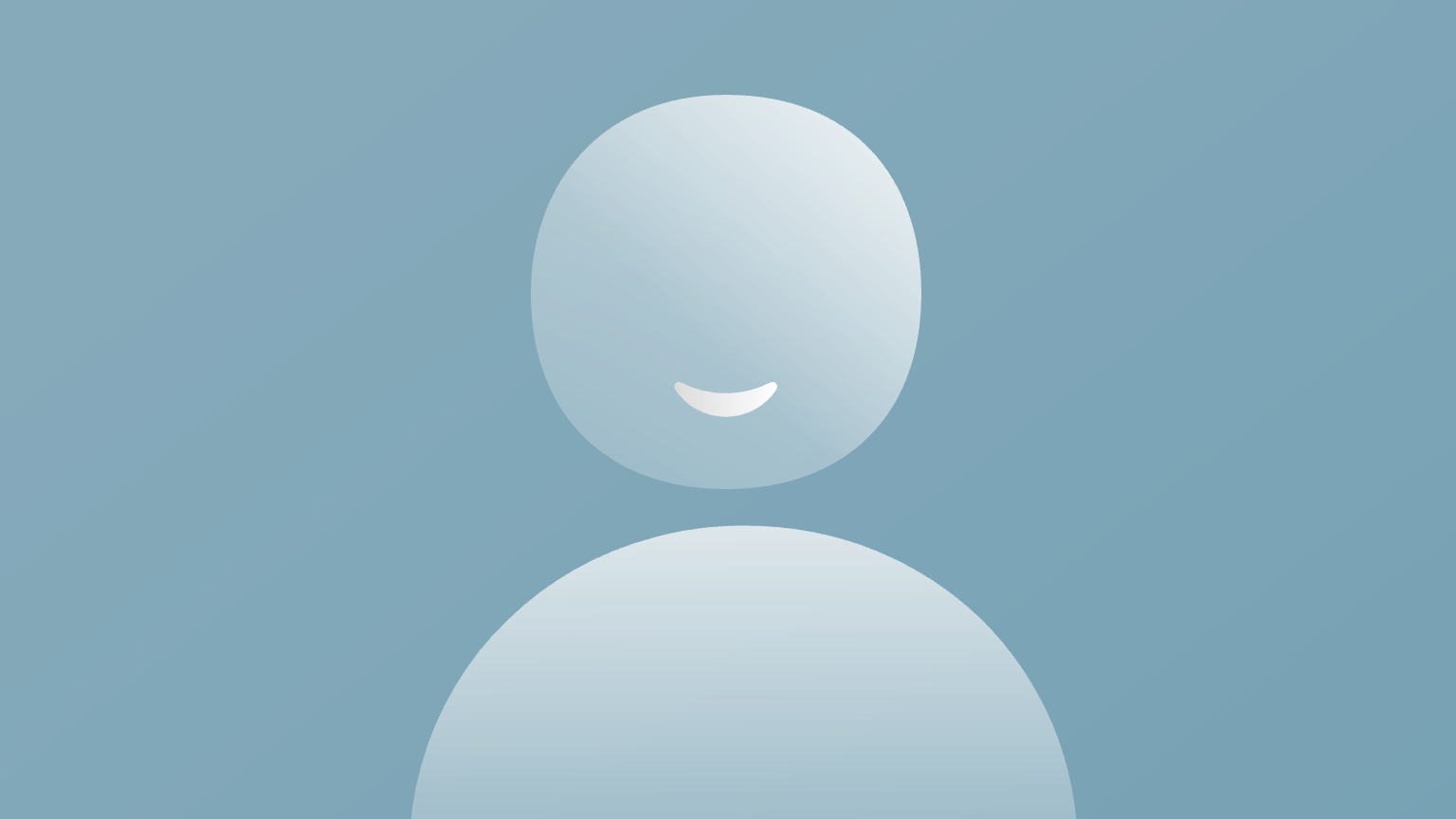 C
C
C
C
C
C
C
C
C
C
C
C
C
C
C
C
C
C
C
C
-
Zn
Zn2+
I
I
I-
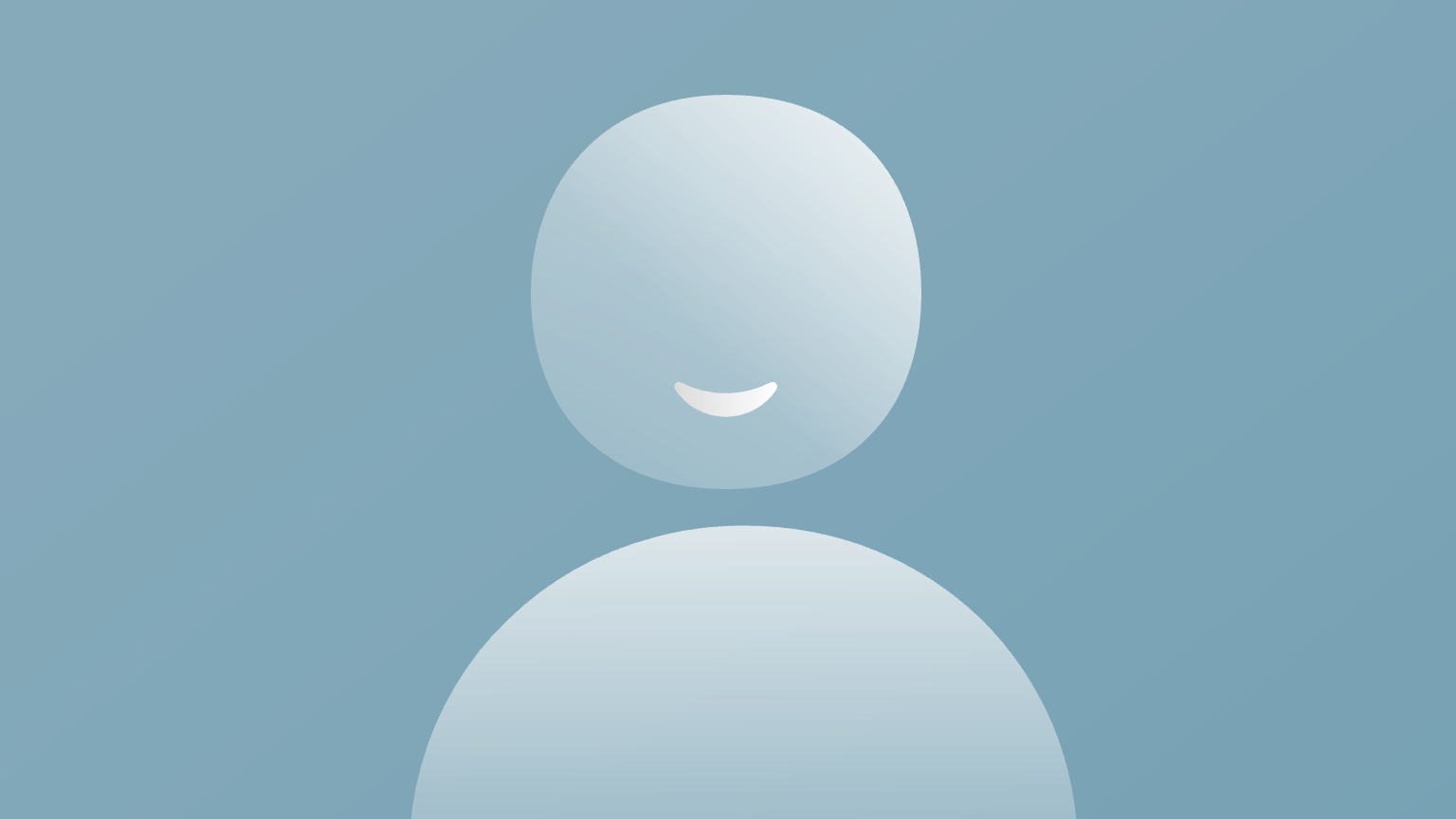 C
C
C
C
C
C
C
C
C
C
C
C
C
C
C
C
C
C
C
C
-
-
Zn2+
I-
I-
I-
I-
Zn2+
Zn
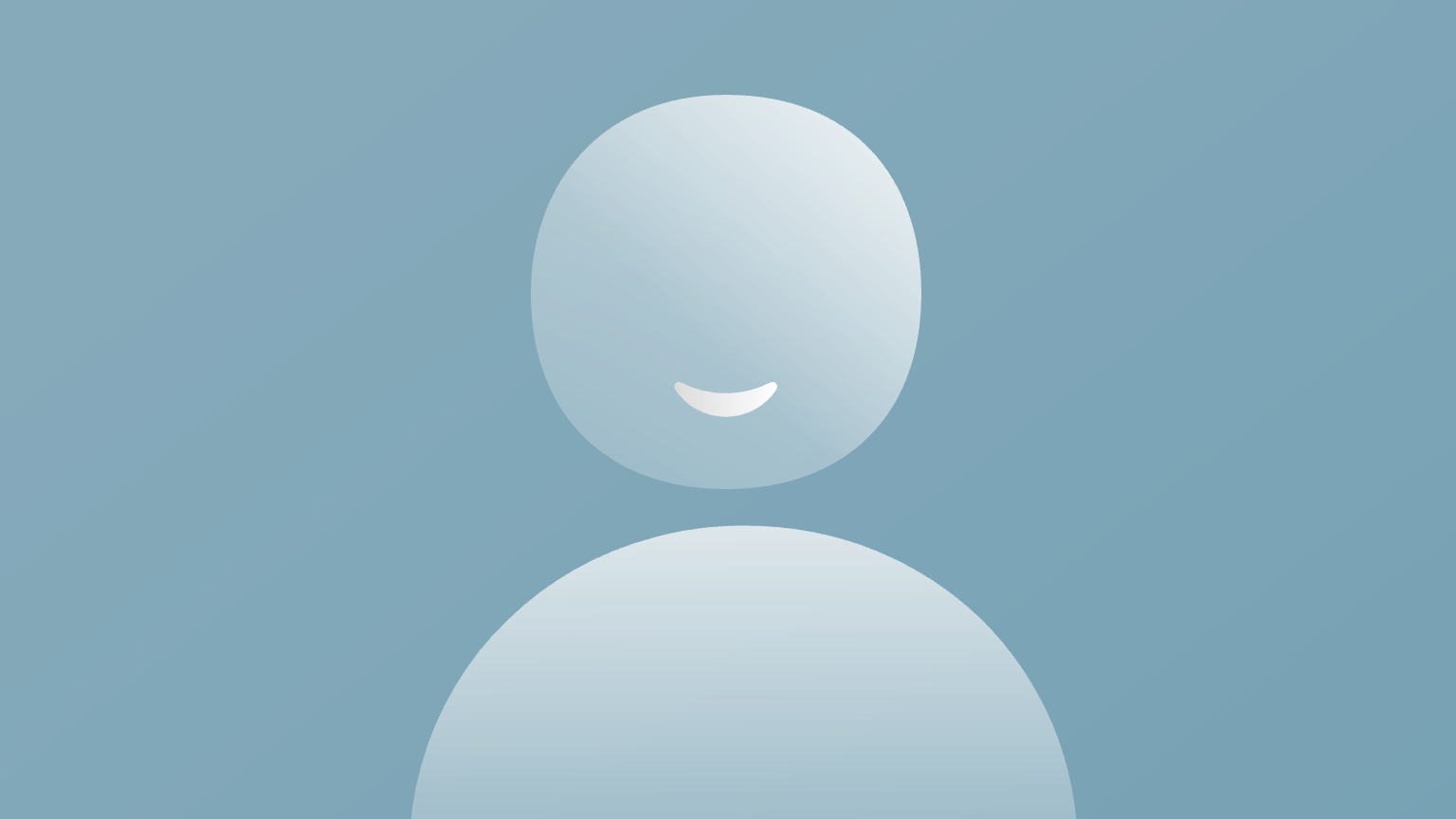 C
C
C
C
C
C
C
C
C
C
C
C
C
C
C
C
C
C
C
C
-
-
Zn2+
I-
I-
I-
I-
Zn2+
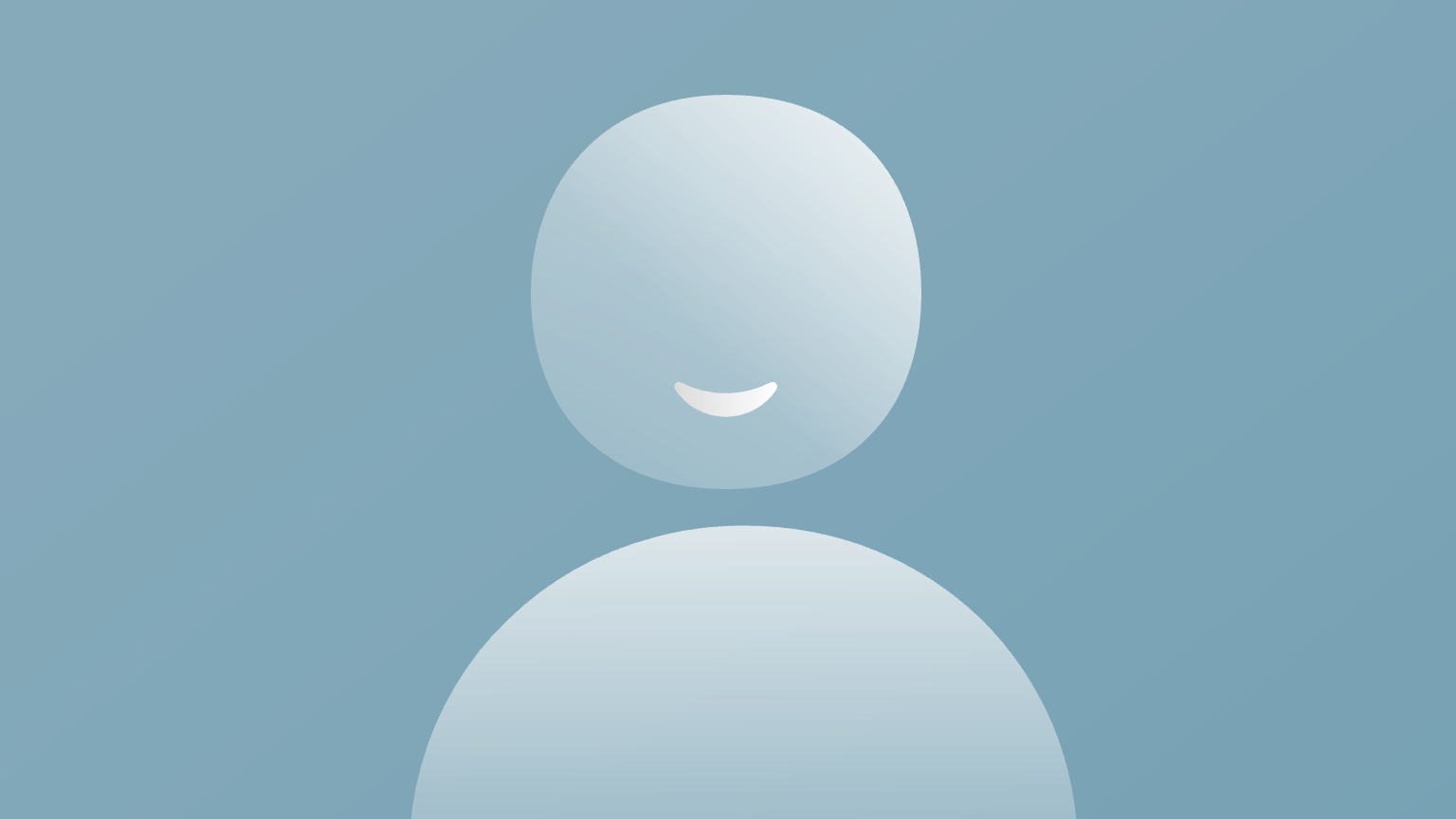 C
C
C
C
C
C
C
C
C
C
C
C
C
C
C
C
C
C
C
C
-
-
Zn2+
I-
I-
I-
I-
Zn2+
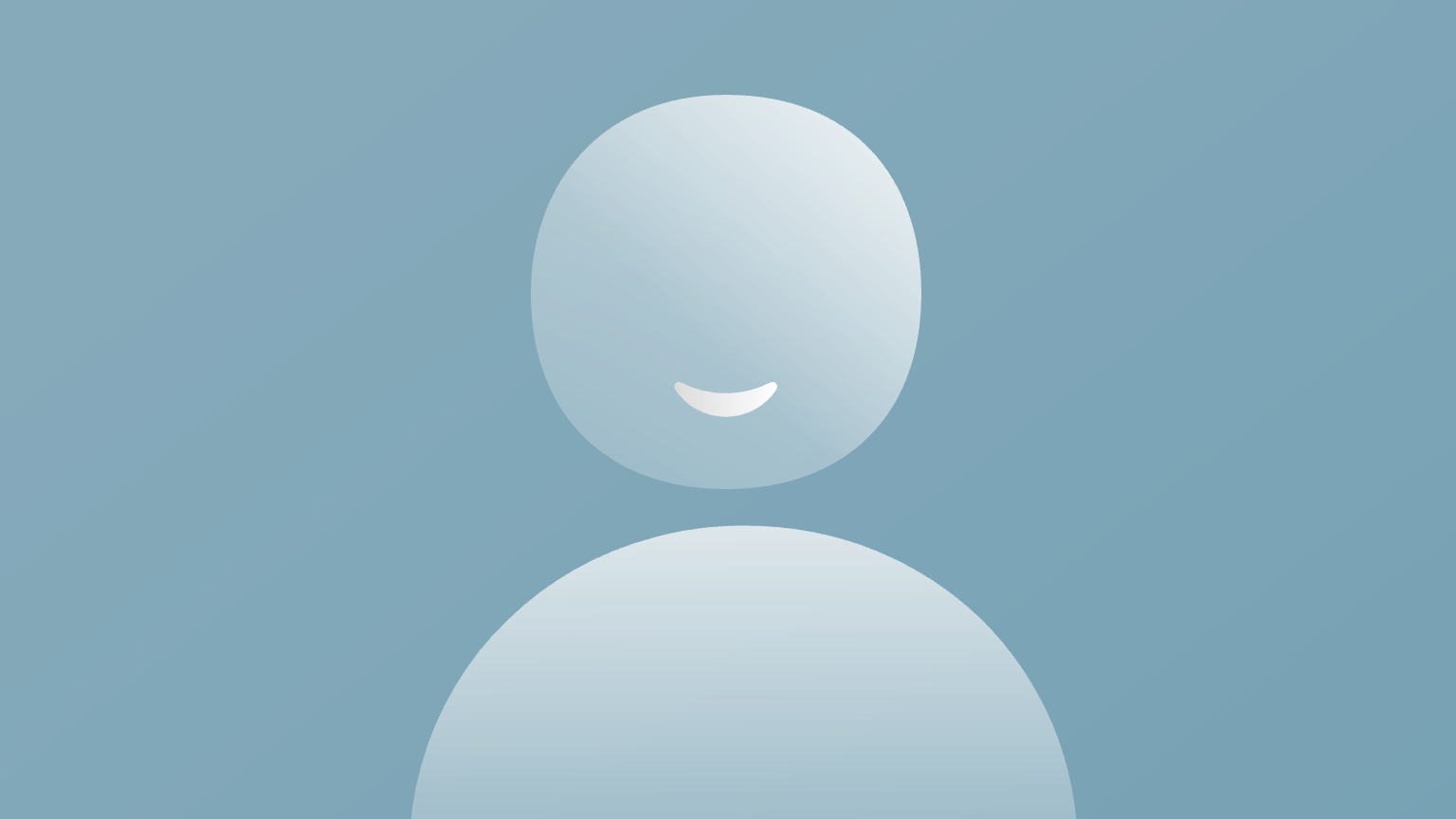 C
C
C
C
C
C
C
C
C
C
C
C
C
C
C
C
C
C
C
C
-
-
Zn2+
I-
I-
I-
I-
Zn2+
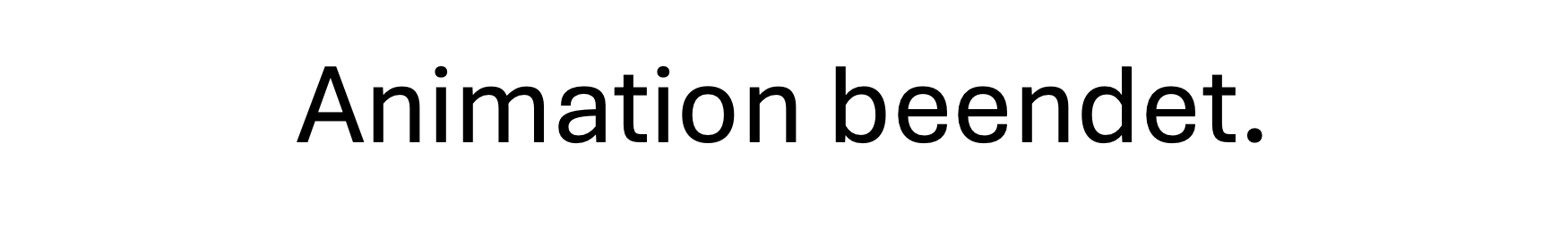 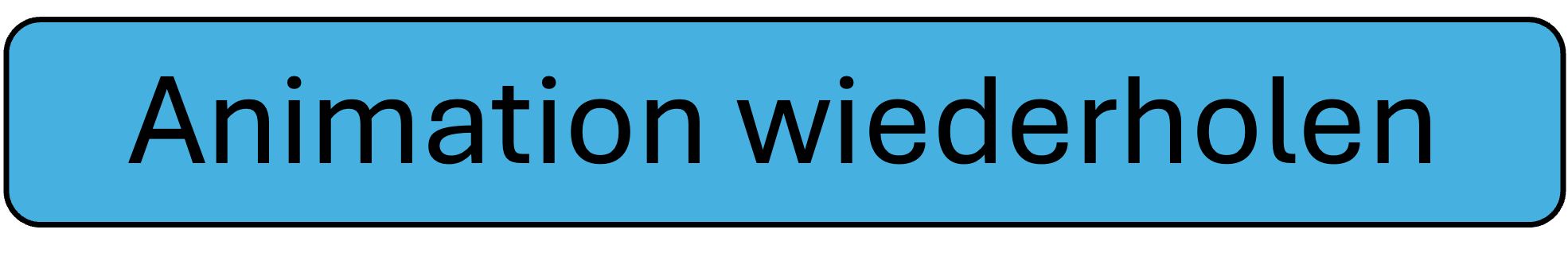 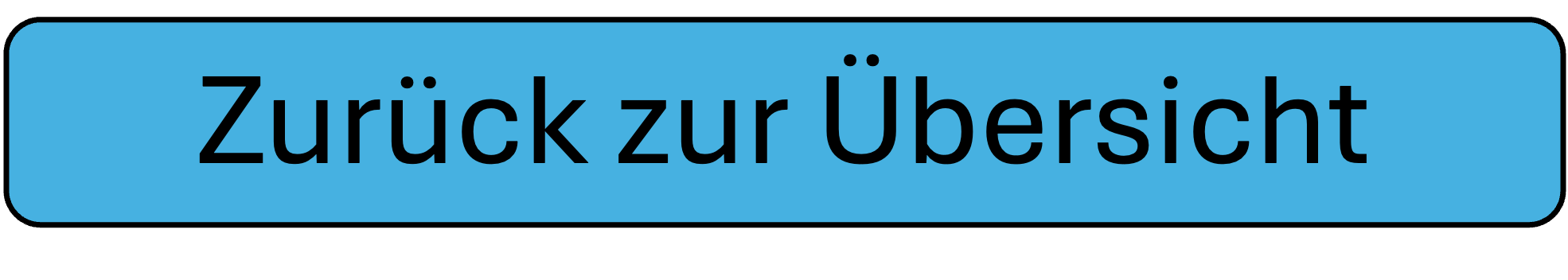 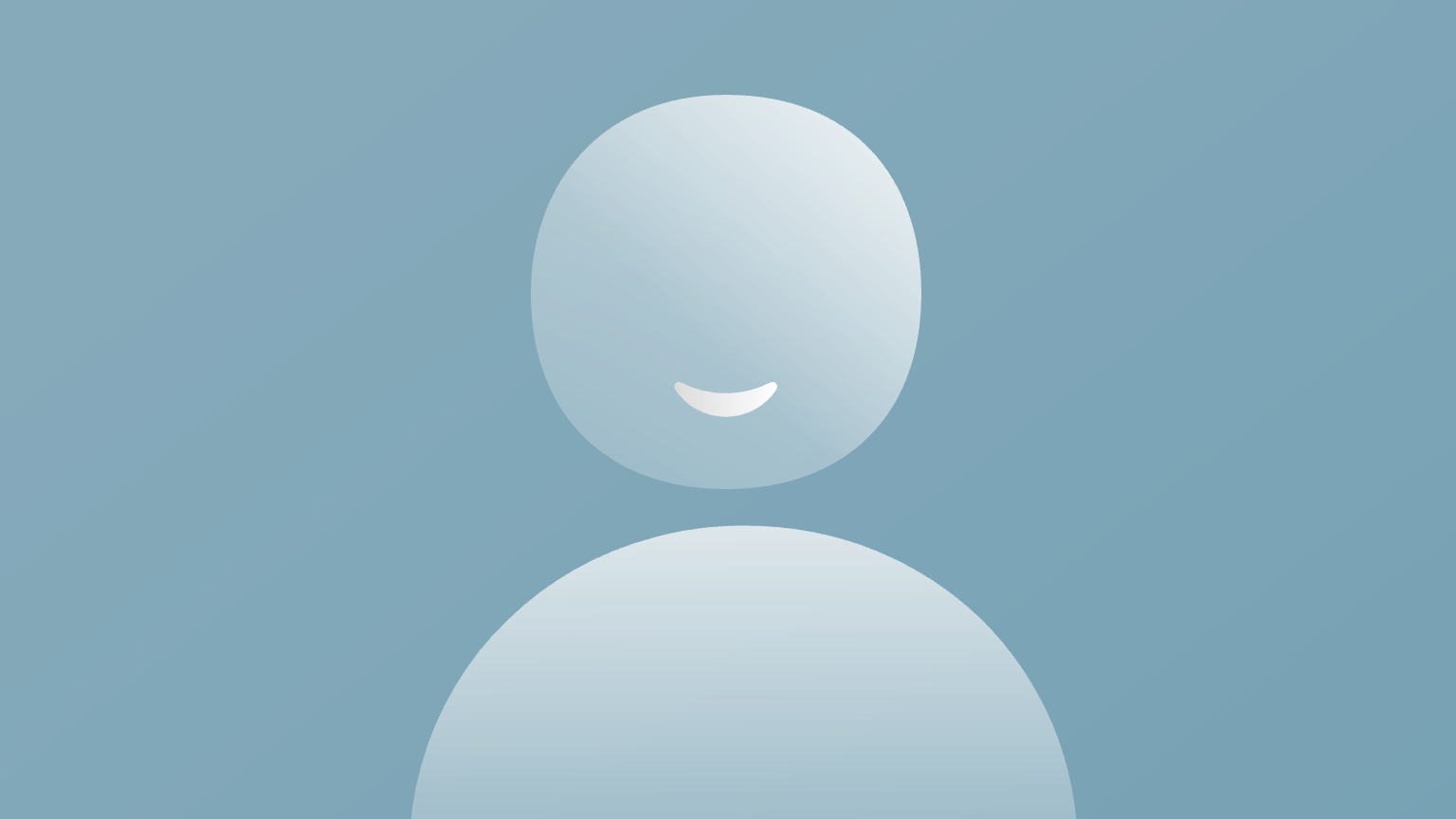 C
C
C
C
C
C
C
C
C
C
C
C
C
C
C
C
C
C
C
C
-
-
Zn
Zn2+
I-
I-
I-
I-
Zn2+
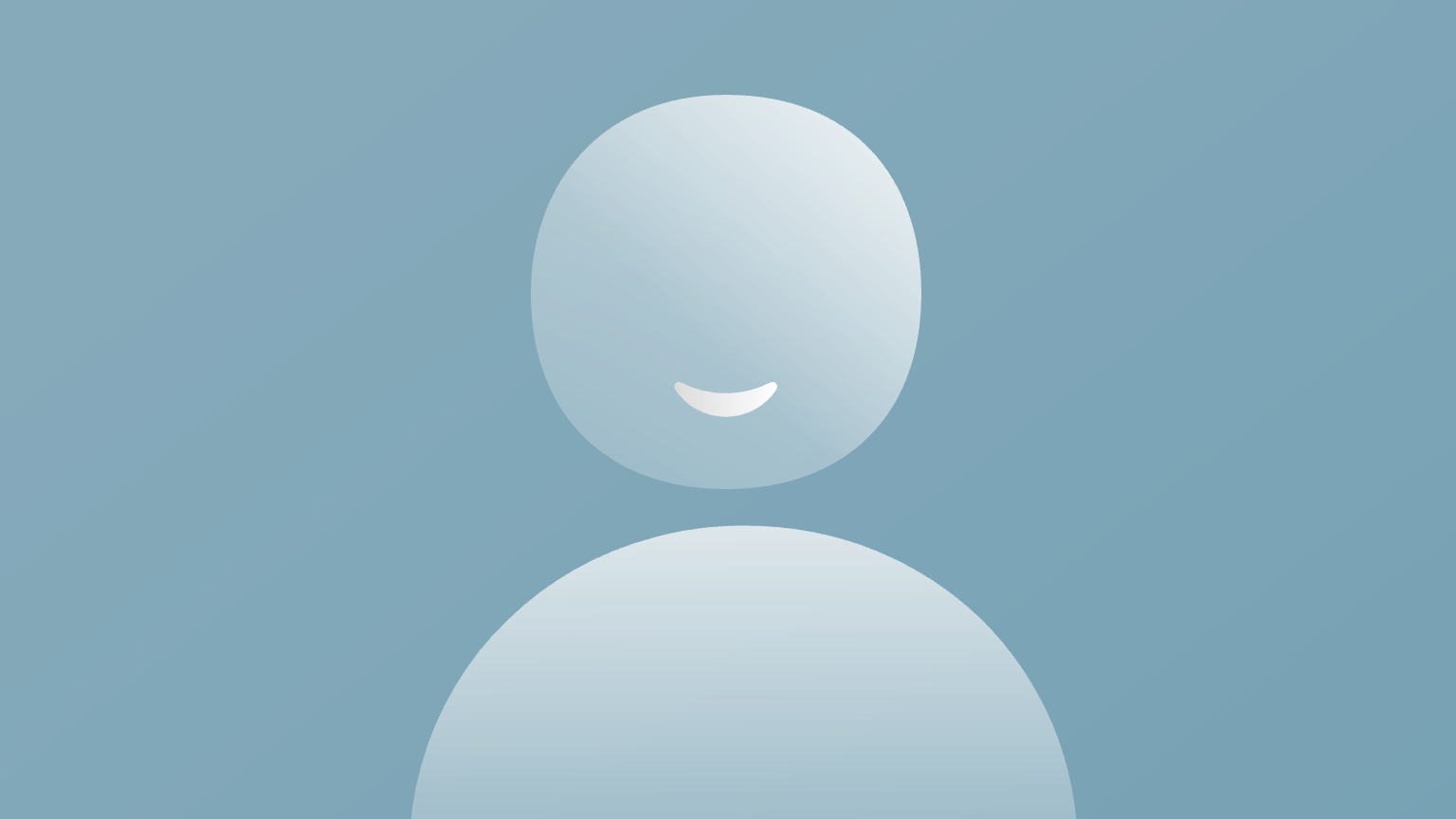 C
C
C
C
C
C
C
C
C
C
C
C
C
C
C
C
C
C
C
C
-
-
Zn
Zn2+
I-
Zn2+
I-
I
I
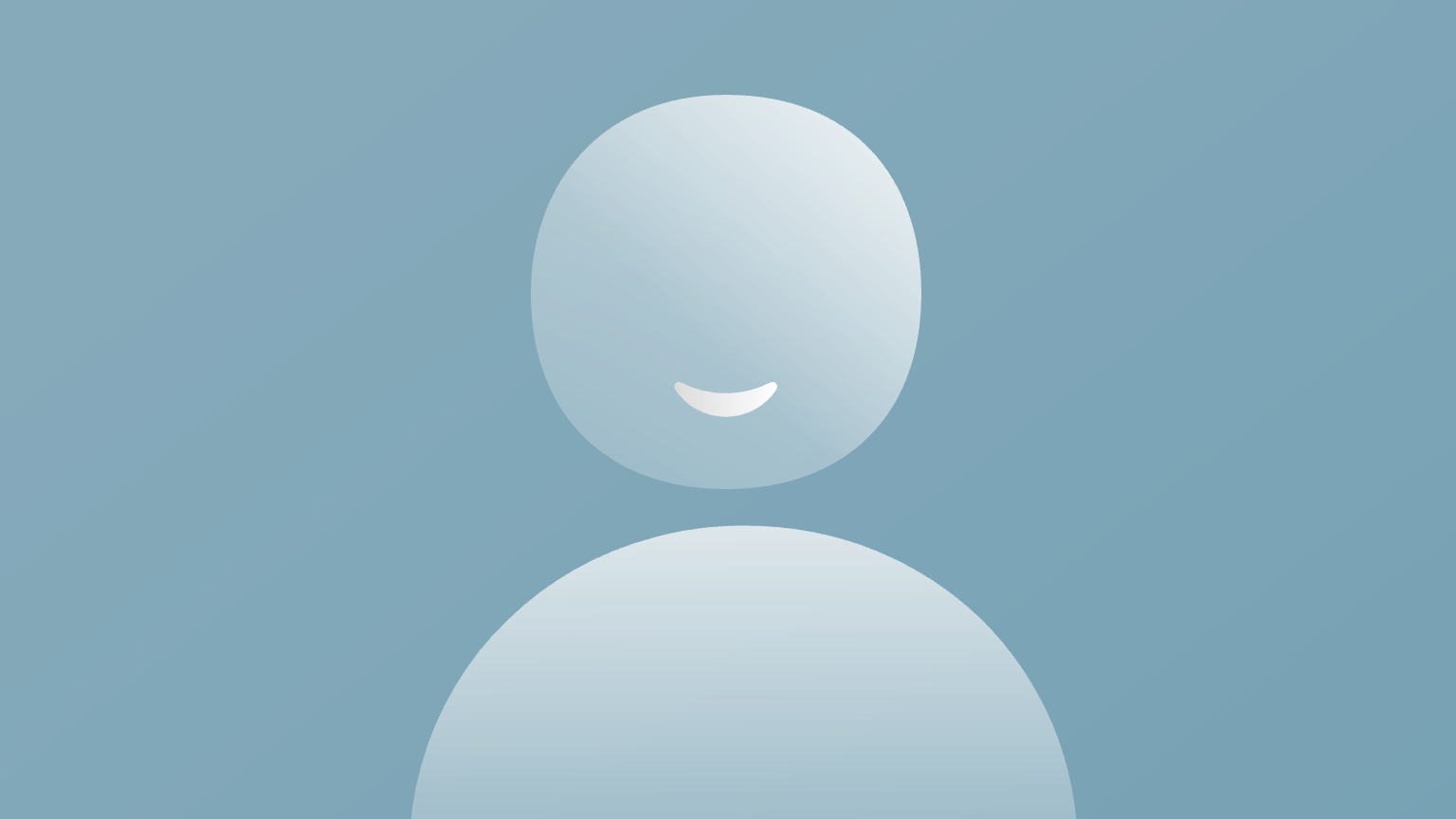 C
C
C
C
C
C
C
C
C
C
C
C
C
C
C
C
C
C
C
C
-
-
Zn
Zn2+
I-
Zn2+
I-
I
I
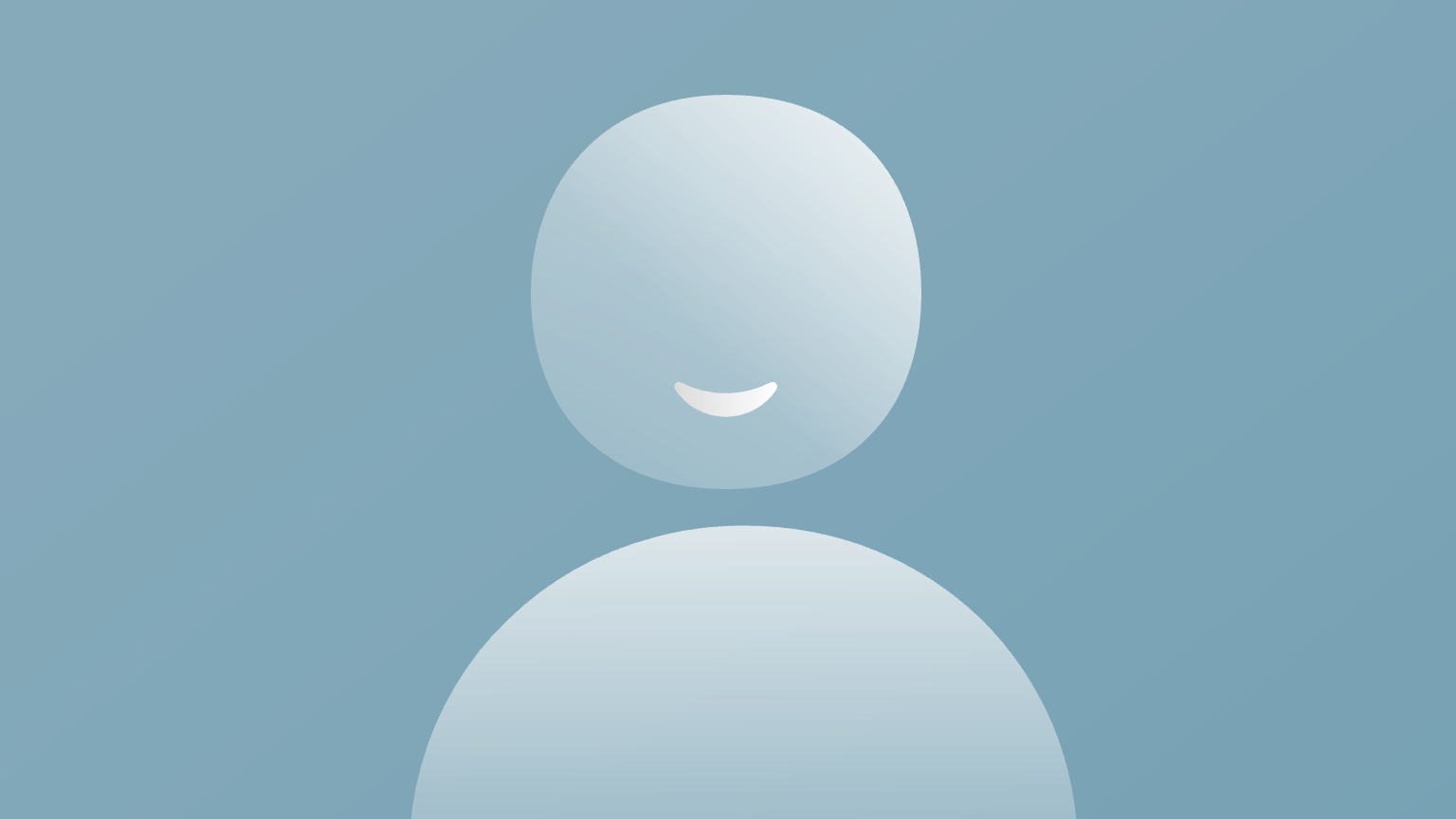 C
C
C
C
C
C
C
C
C
C
C
C
C
C
C
C
C
C
C
C
-
-
Zn
Zn2+
I-
Zn2+
I-
I
I
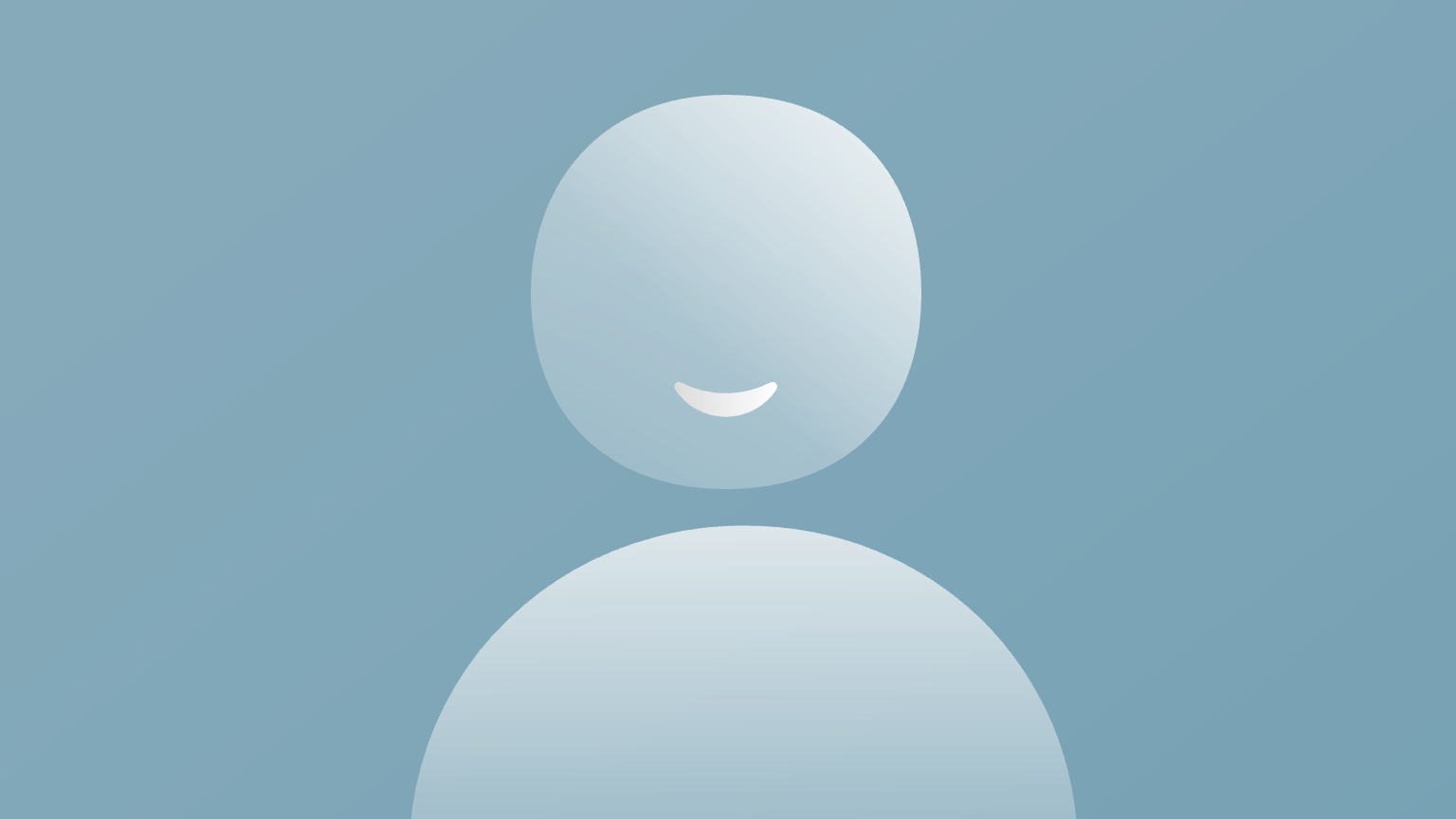 C
C
C
C
C
C
C
C
C
C
C
C
C
C
C
C
C
C
C
C
-
-
Zn
Zn2+
I-
Zn2+
I-
I
I
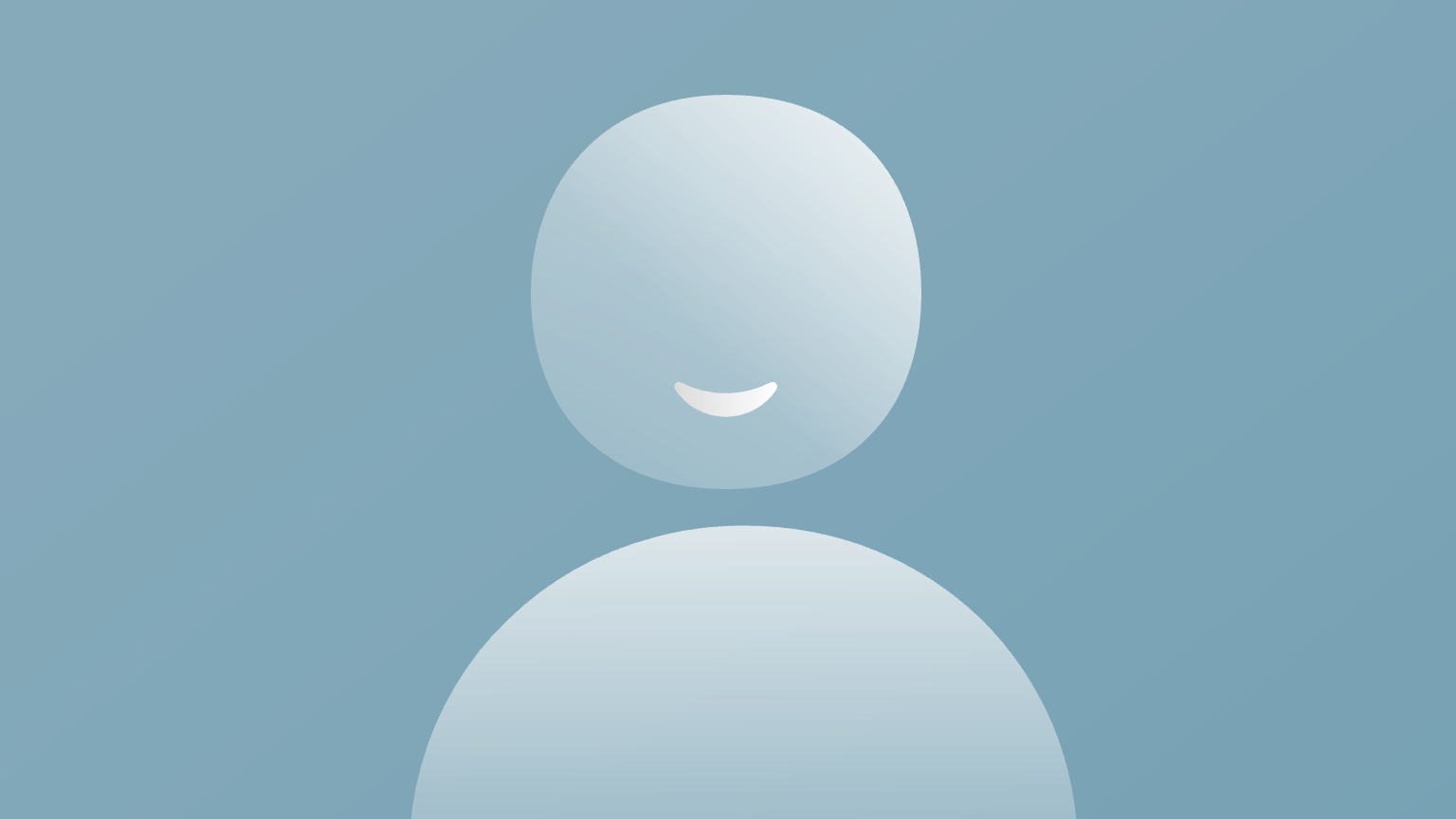 C
C
C
C
C
C
C
C
C
C
C
C
C
C
C
C
C
C
C
C
I-
I-
Zn
Zn2+
I-
Zn2+
I-
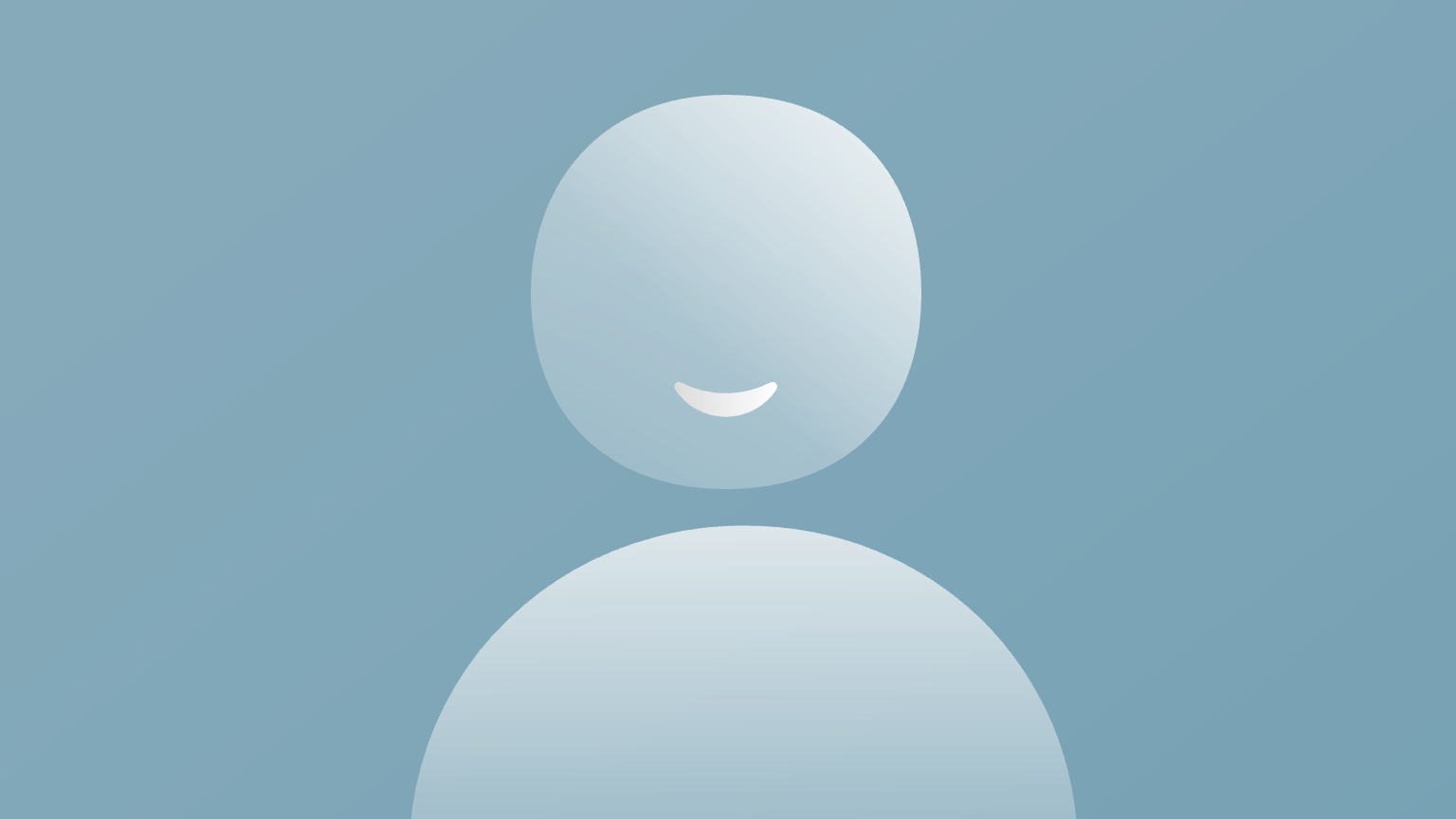 C
C
C
C
C
C
C
C
C
C
C
C
C
C
C
C
C
C
C
C
Zn
Zn2+
I-
I-
Zn2+
I-
I-
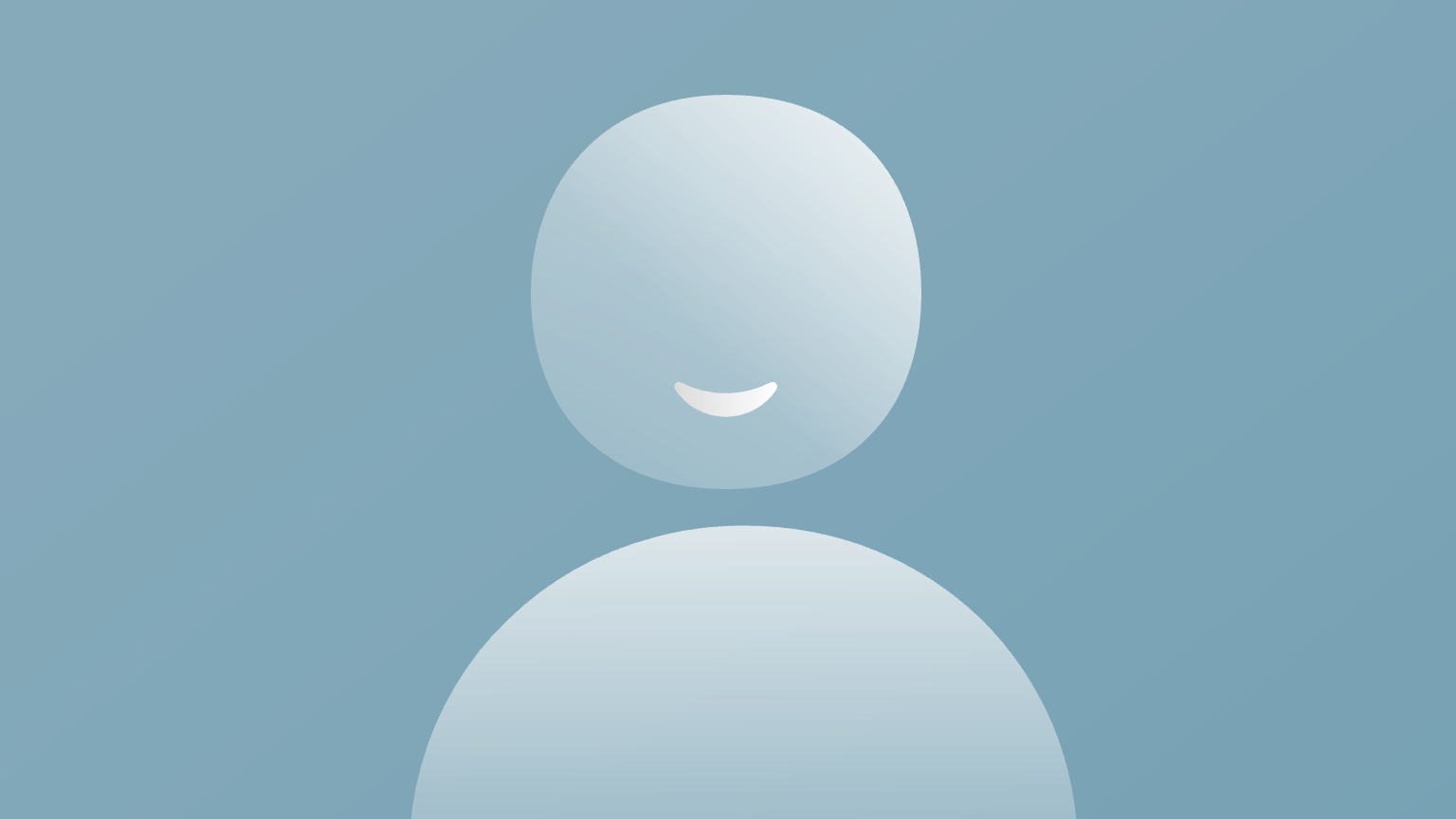 C
C
C
C
C
C
C
C
C
C
C
C
C
C
C
C
C
C
C
C
Zn
Zn2+
I
I
I-
I-
Zn2+
I-
I-
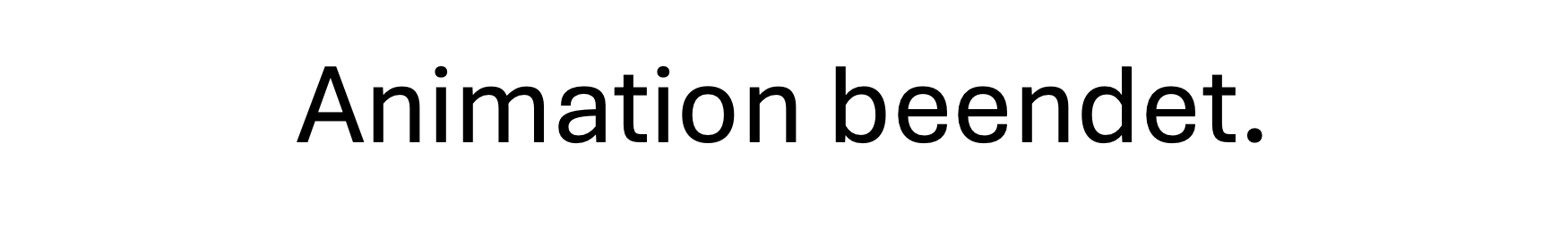 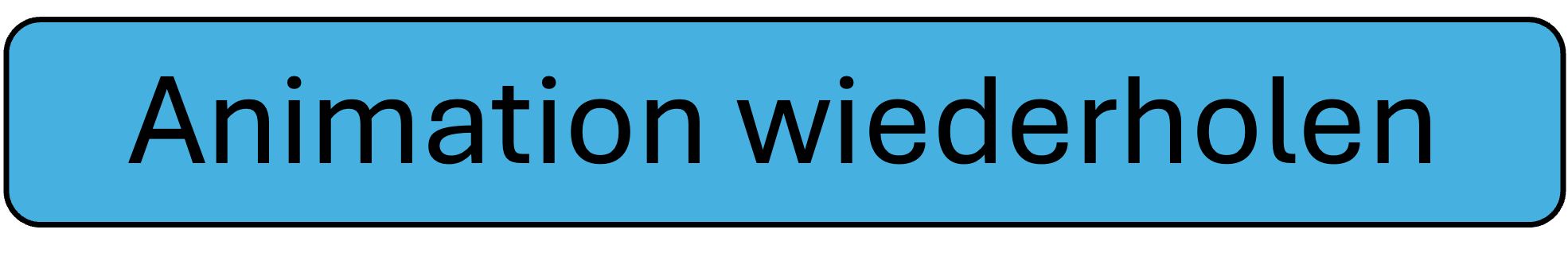 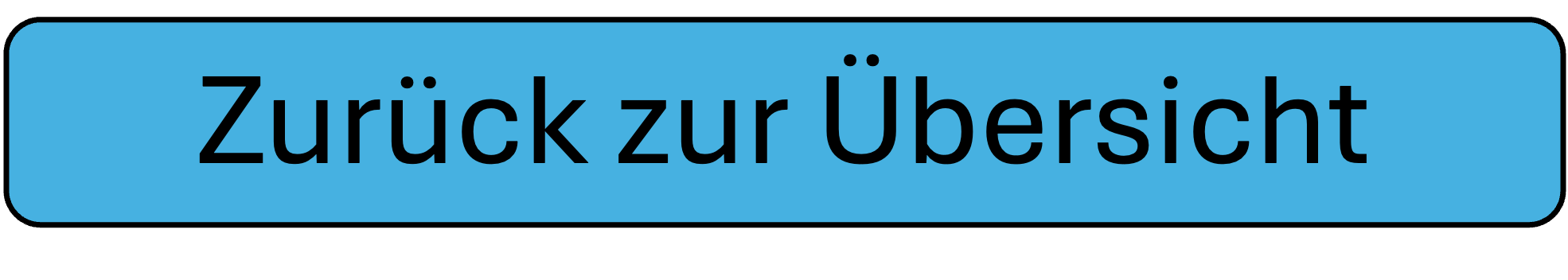